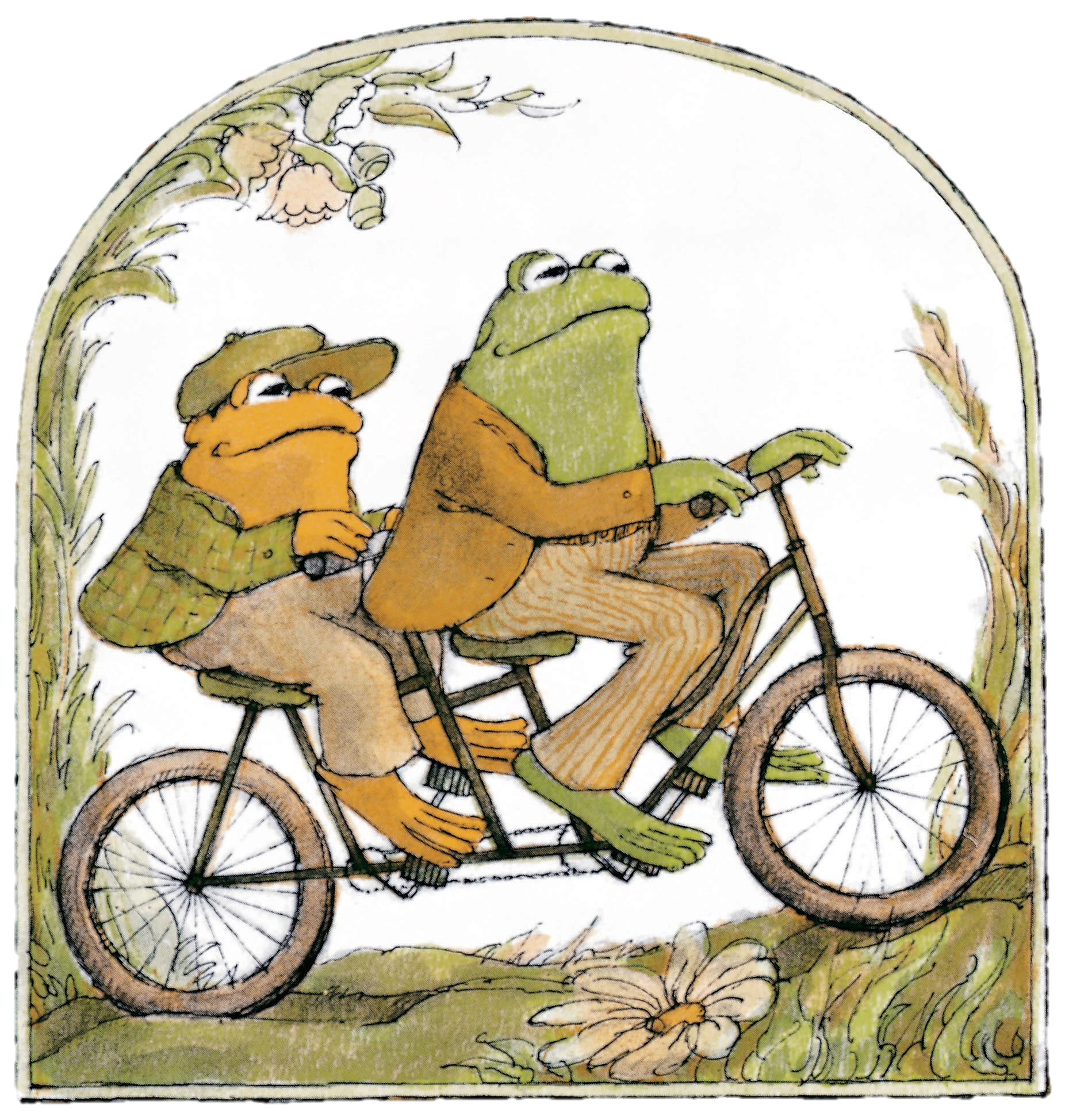 Frog
and
Toad
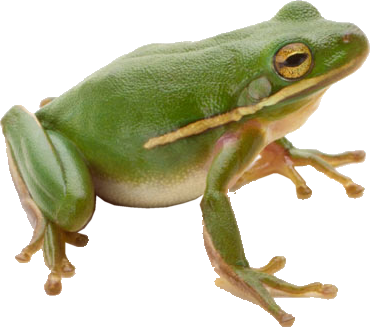 frog
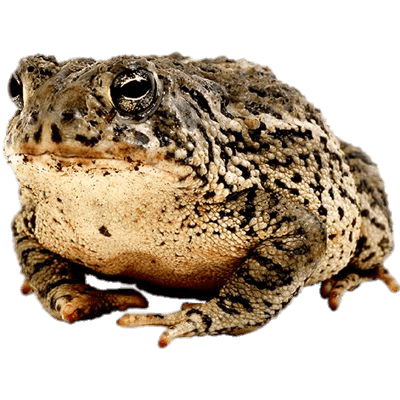 toad
What is different?
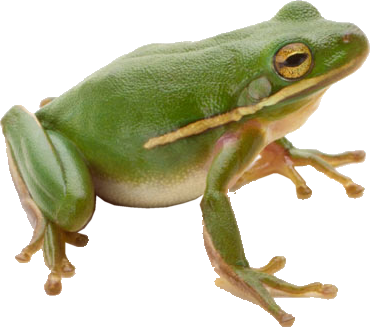 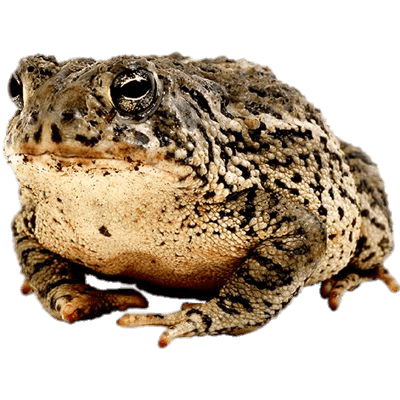 toad
frog
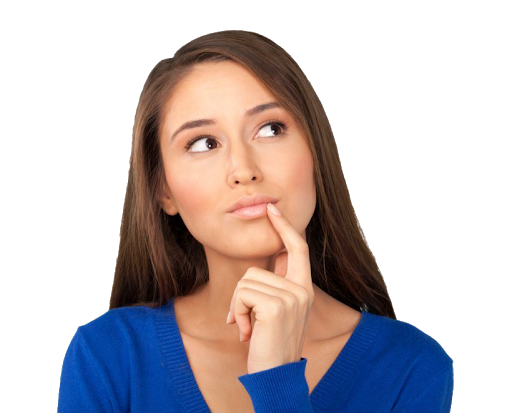 think
thinking
thought
What do you think about frogs?
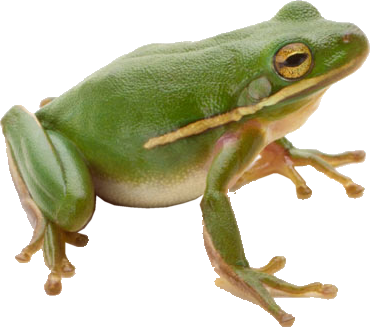 What do you think about toads?
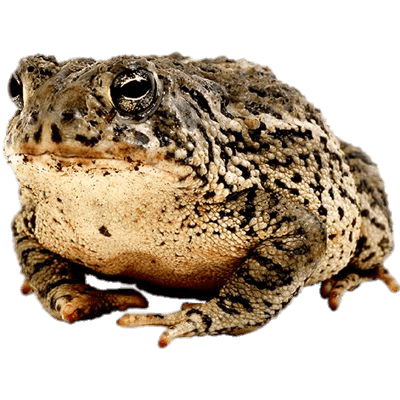 What do you think about dogs?
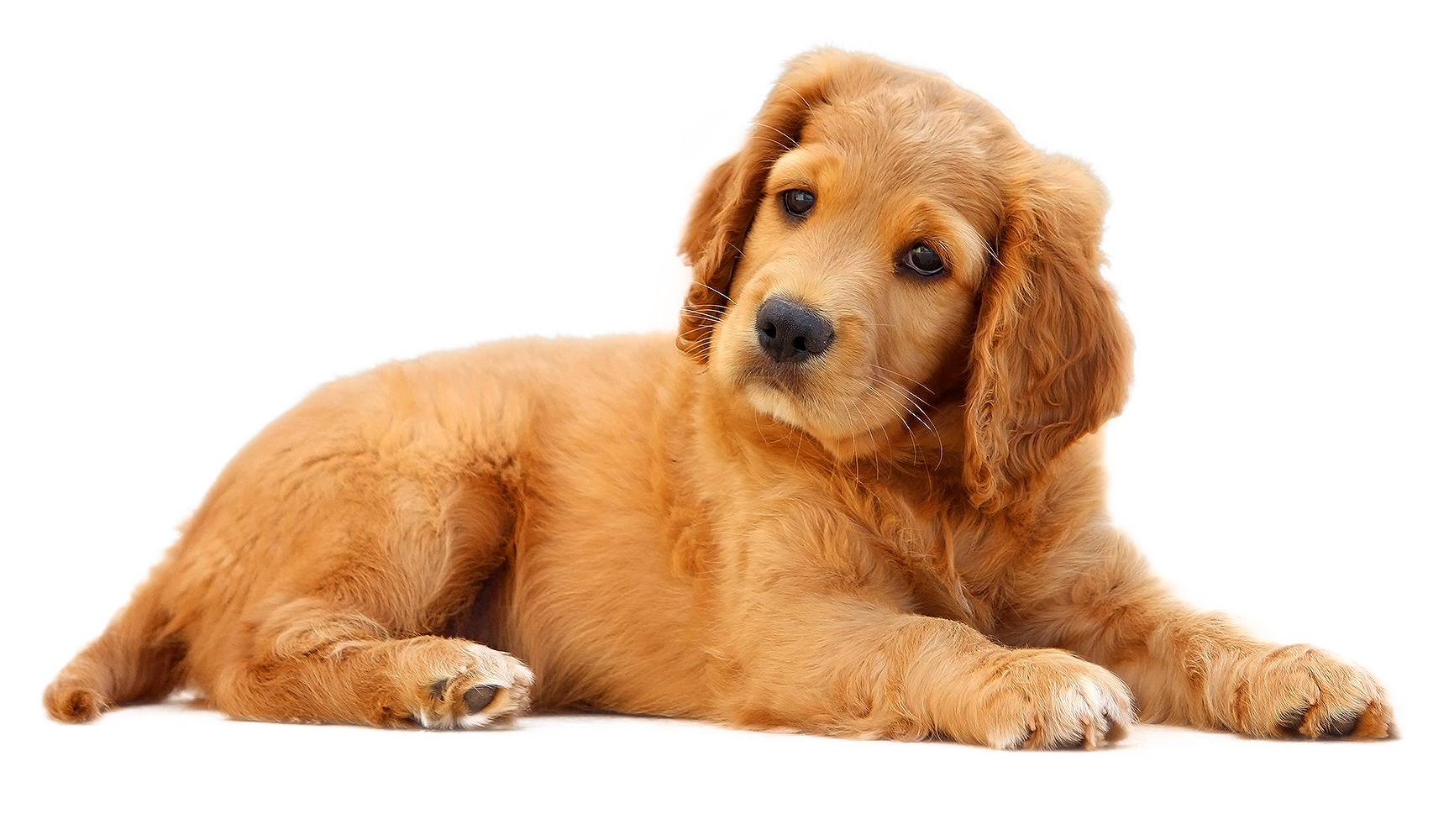 What do you think about ice cream?
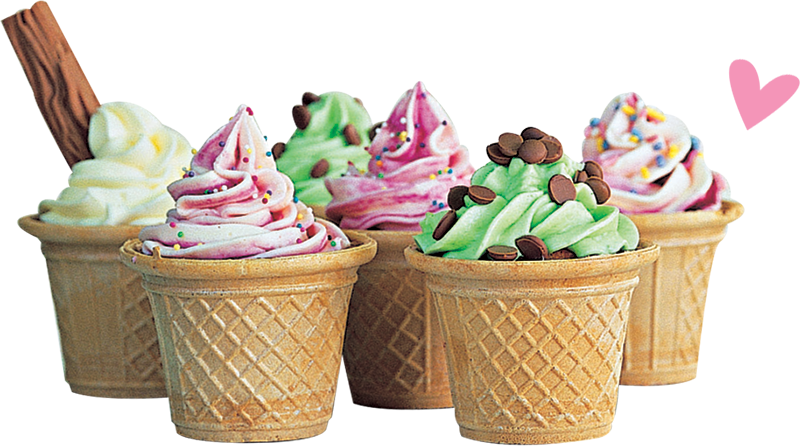 What do you think about resting?
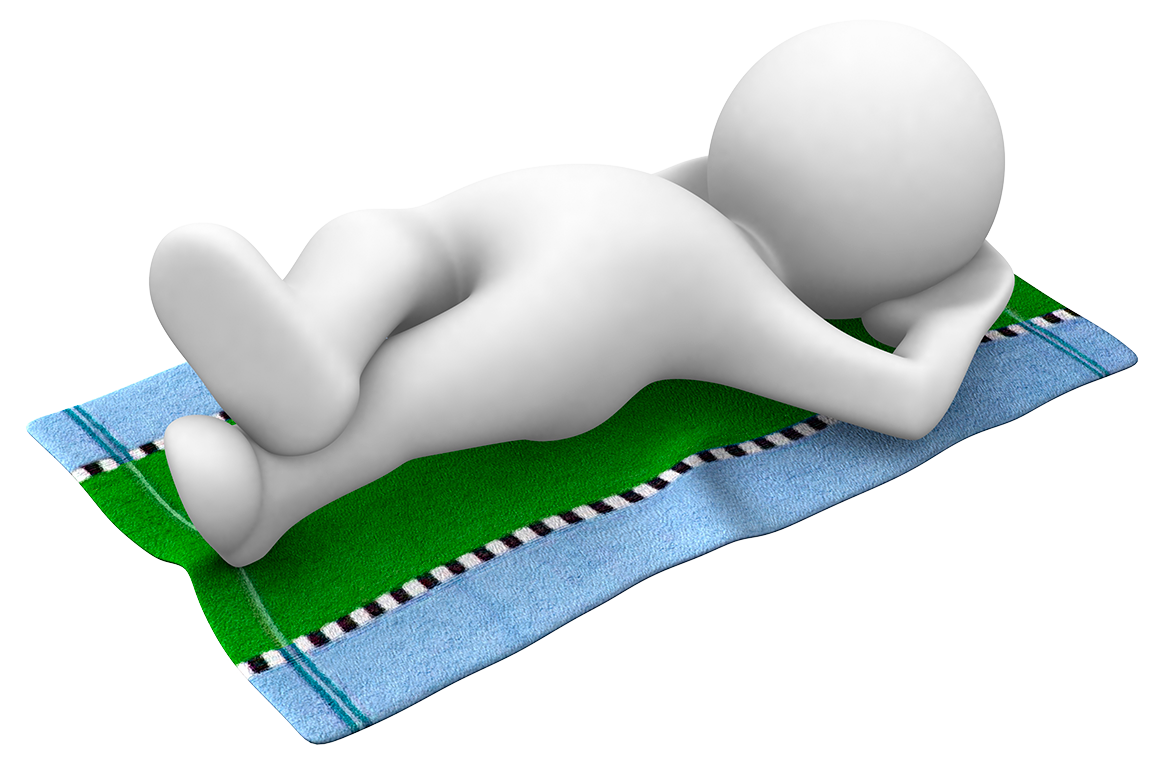 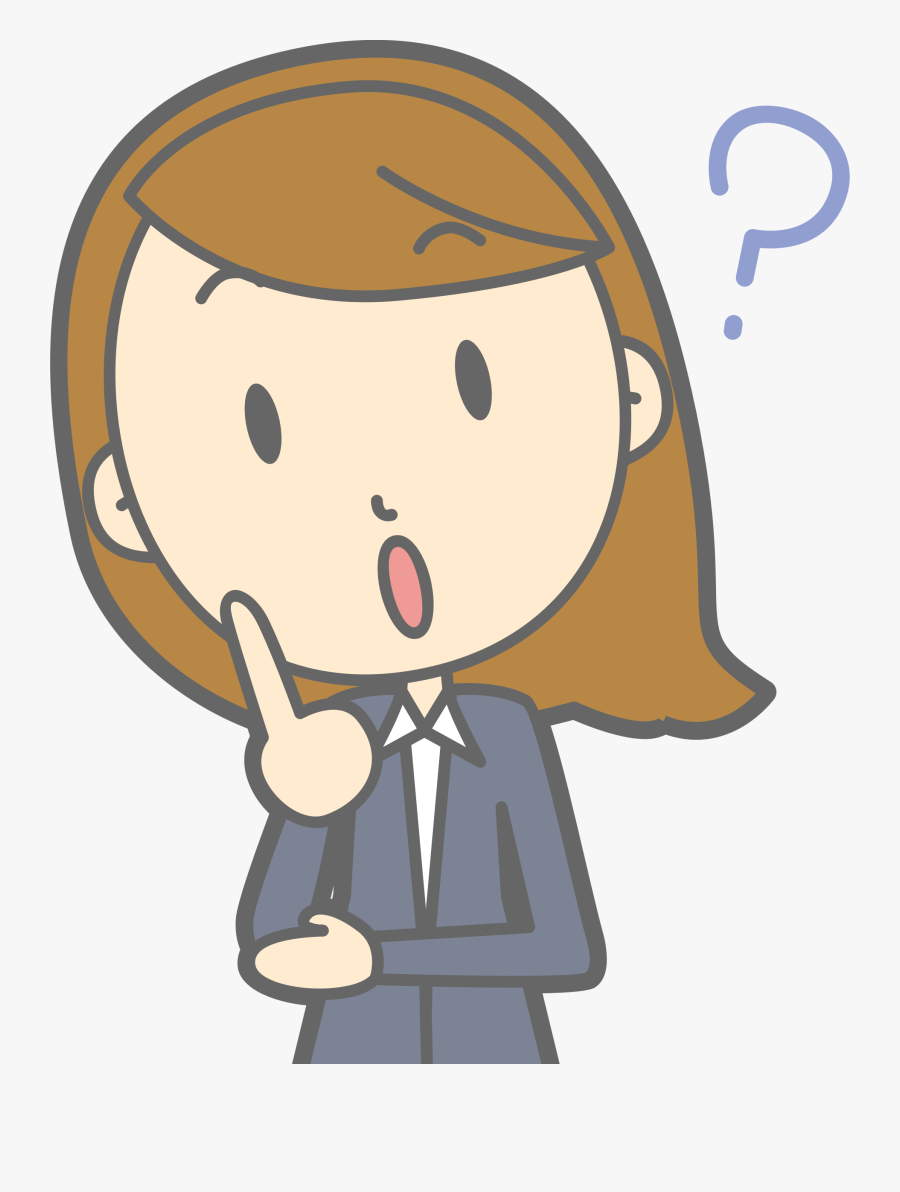 remember
remembering
remembered
Sometimes it is difficult to remember.
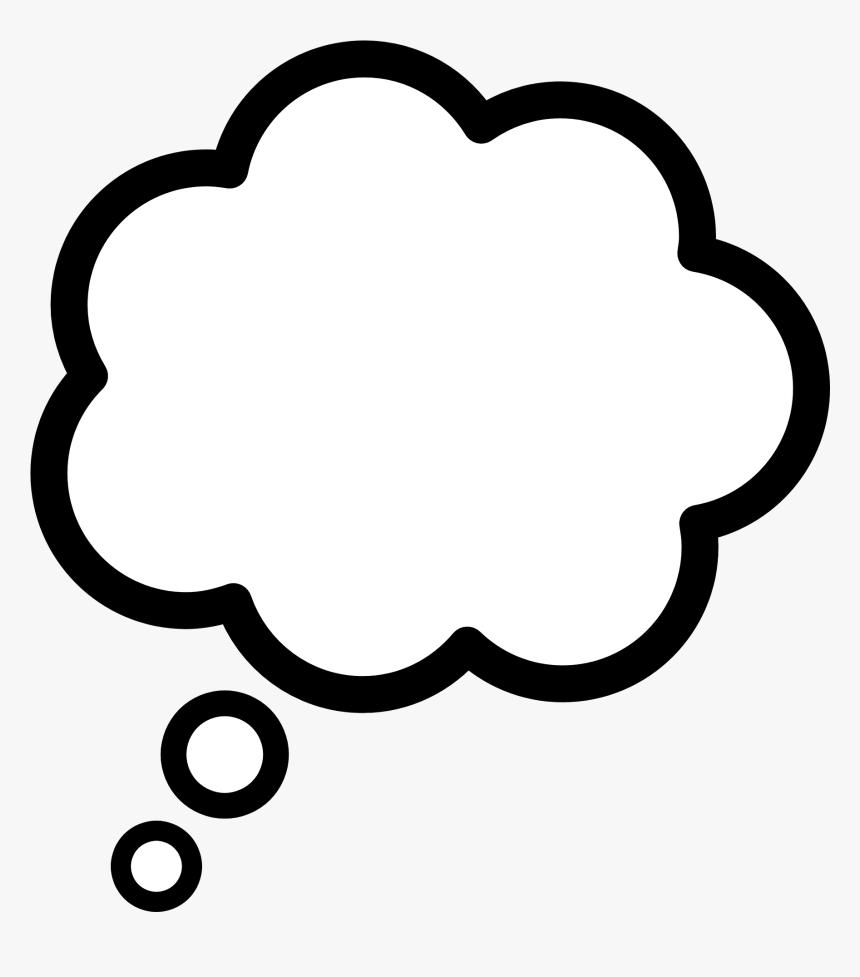 How can you remember?
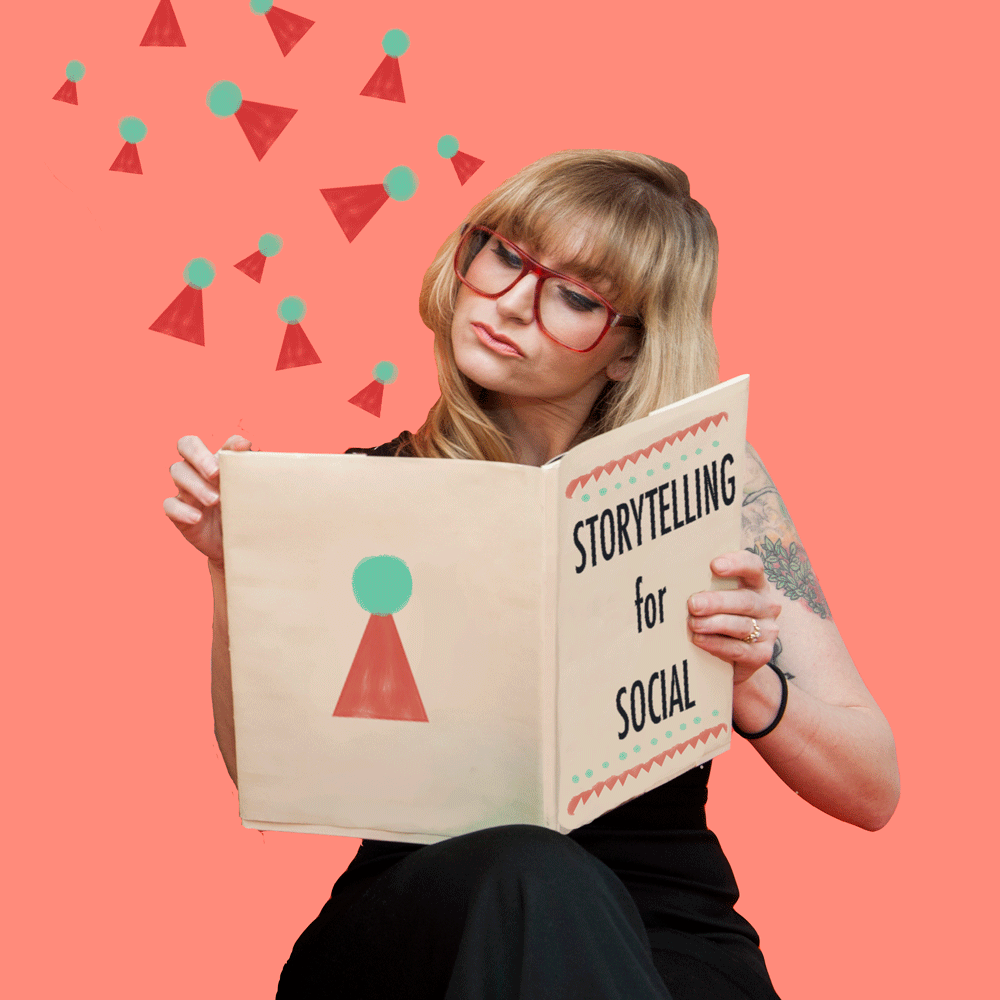 a story
tell
telling
told
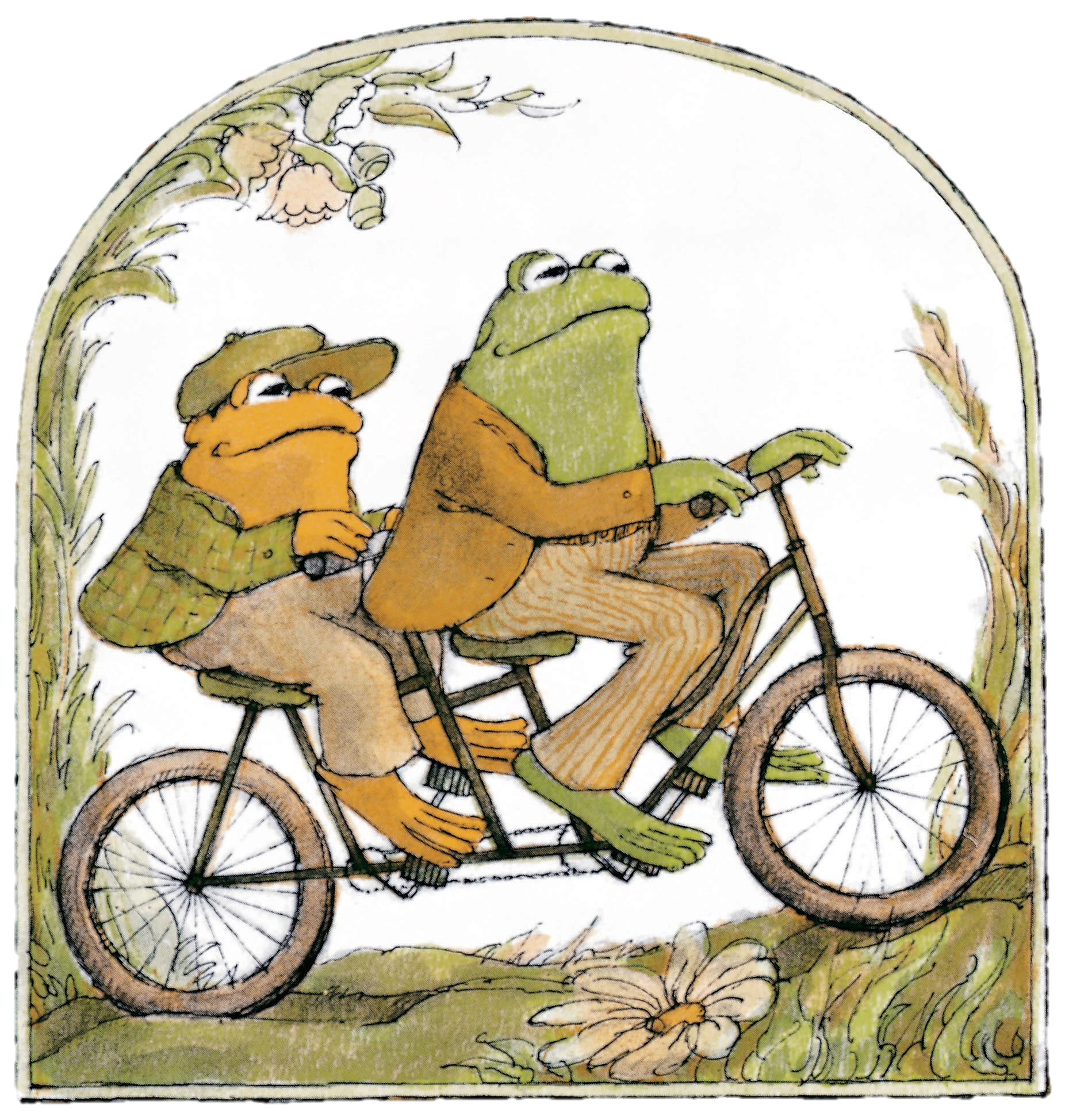 Frog
and
Toad
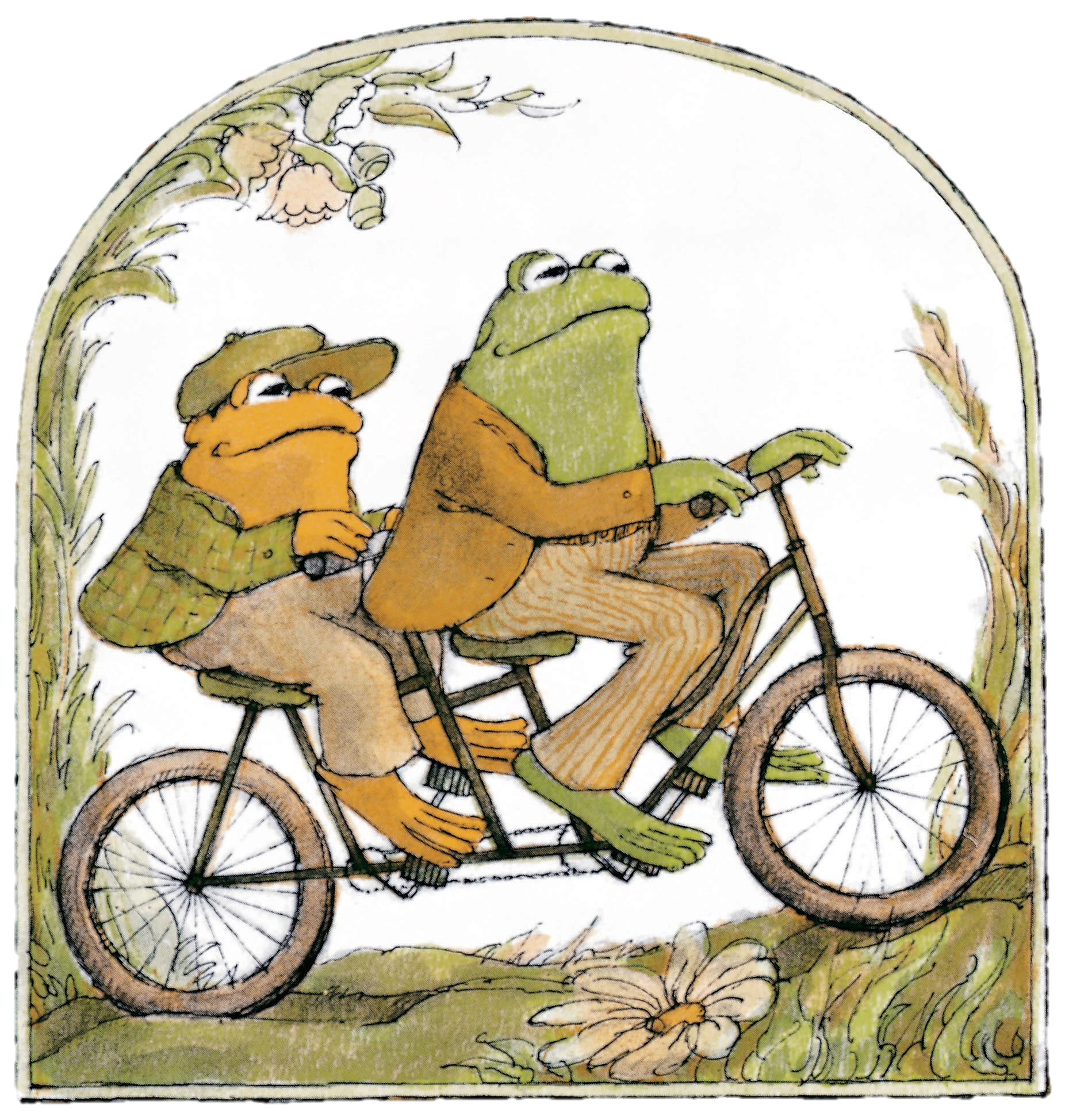 I’m toad.
I’m toad.
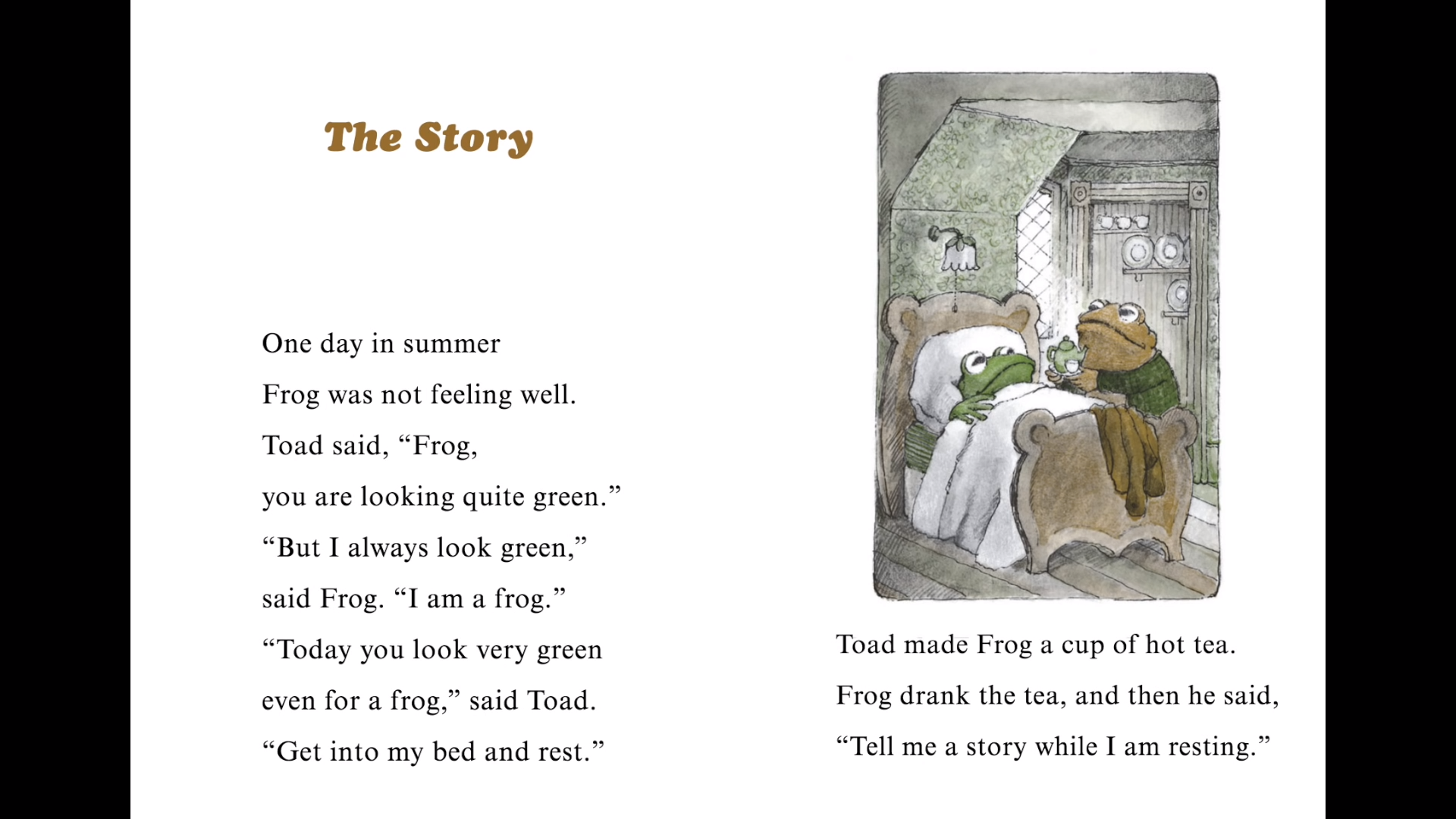 One day in summer Frog was not feeling well.
Toad said, “Frog, you are looking quite green.”
“But I always look green,” said Frog.  “I am a frog.”
“Today you look very green even for a frog,” said Toad. 
“Get into my bed and rest.”
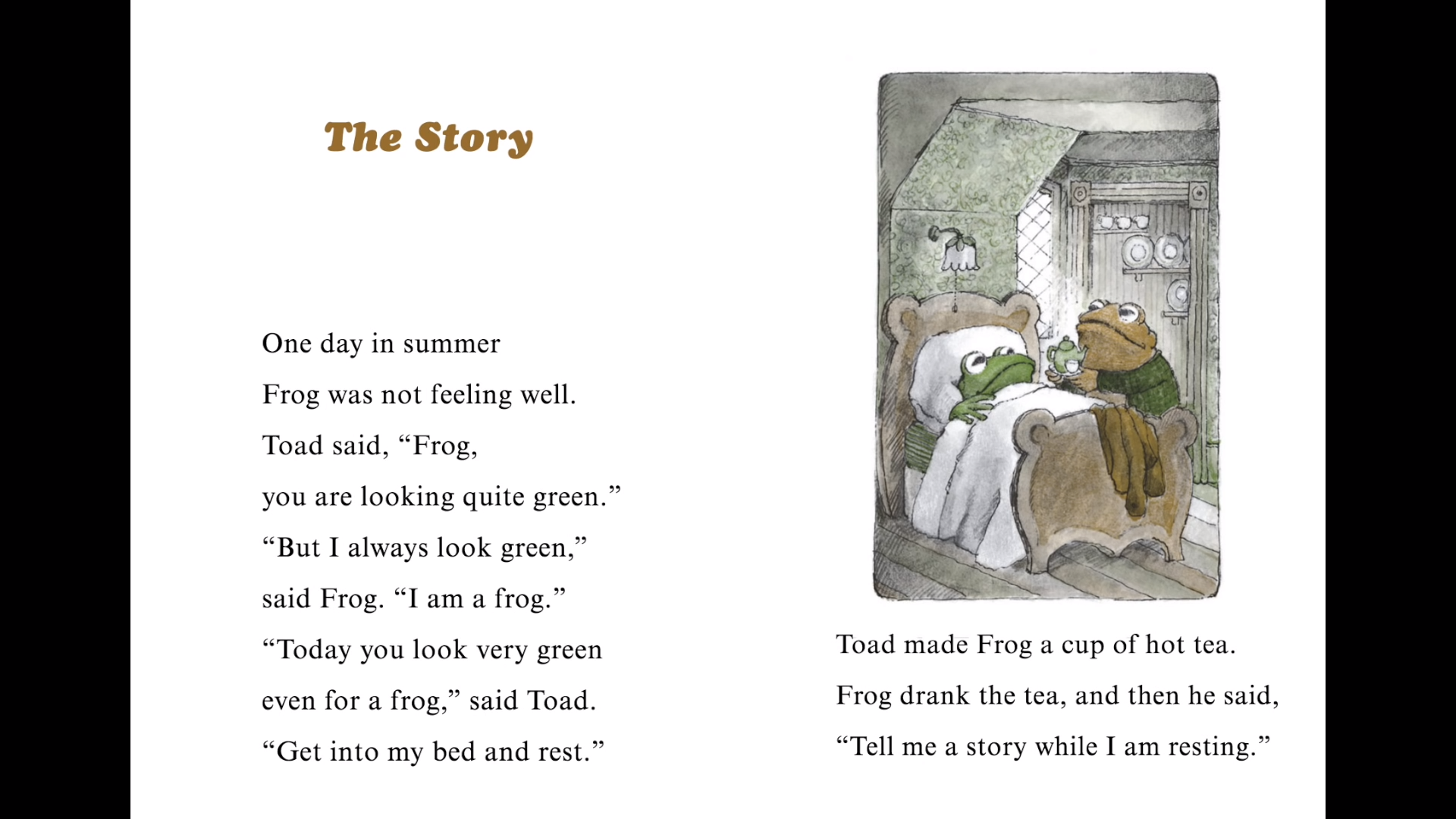 Toad made Frog a cup of tea. 
Frog drank the tea, and then he said, “Tell me a story while I am resting.”
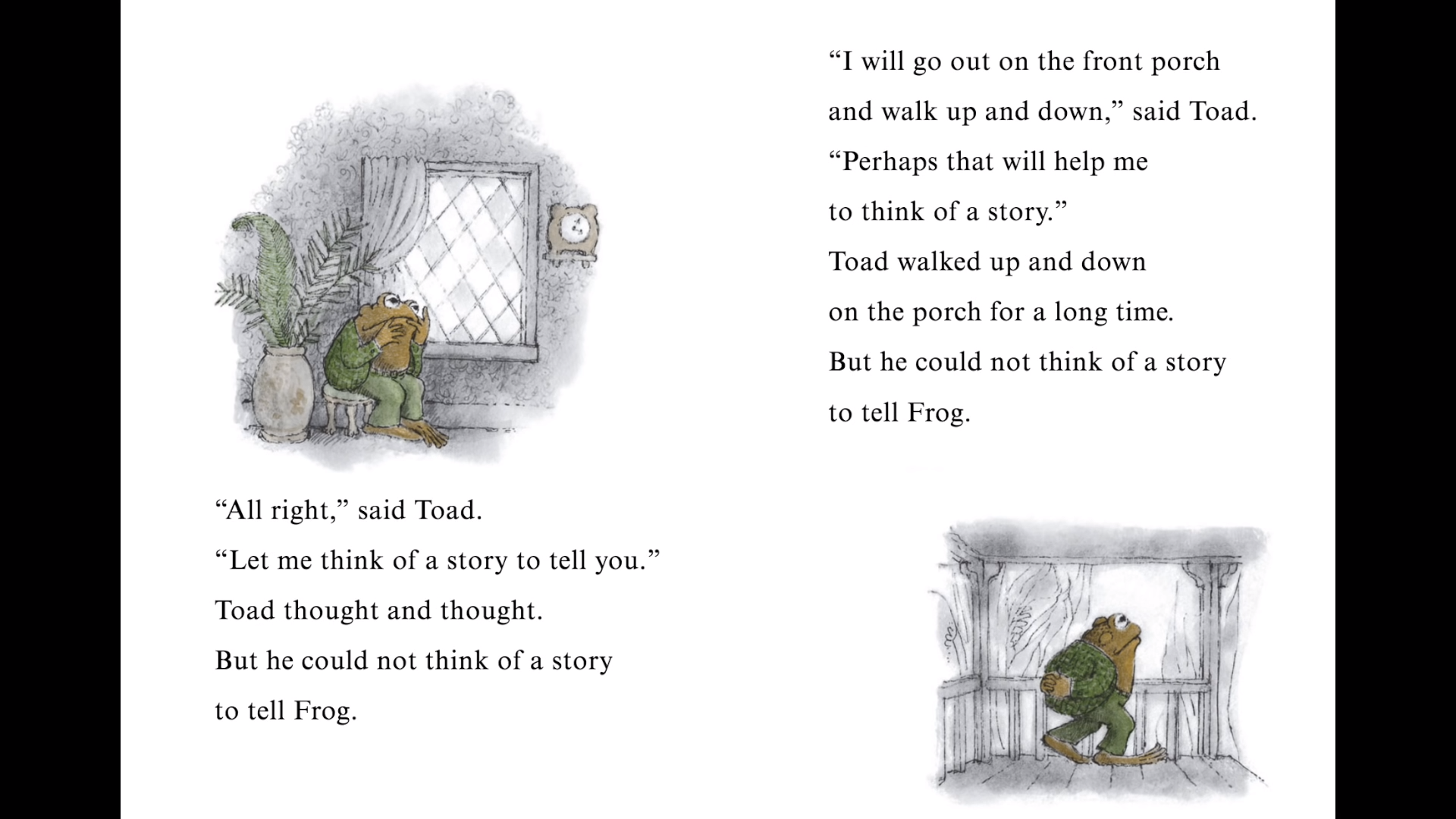 “All right,” said Toad.
“Let me think of a story to tell you.”
Toad thought and thought.
But he could not think of a story to tell Frog.
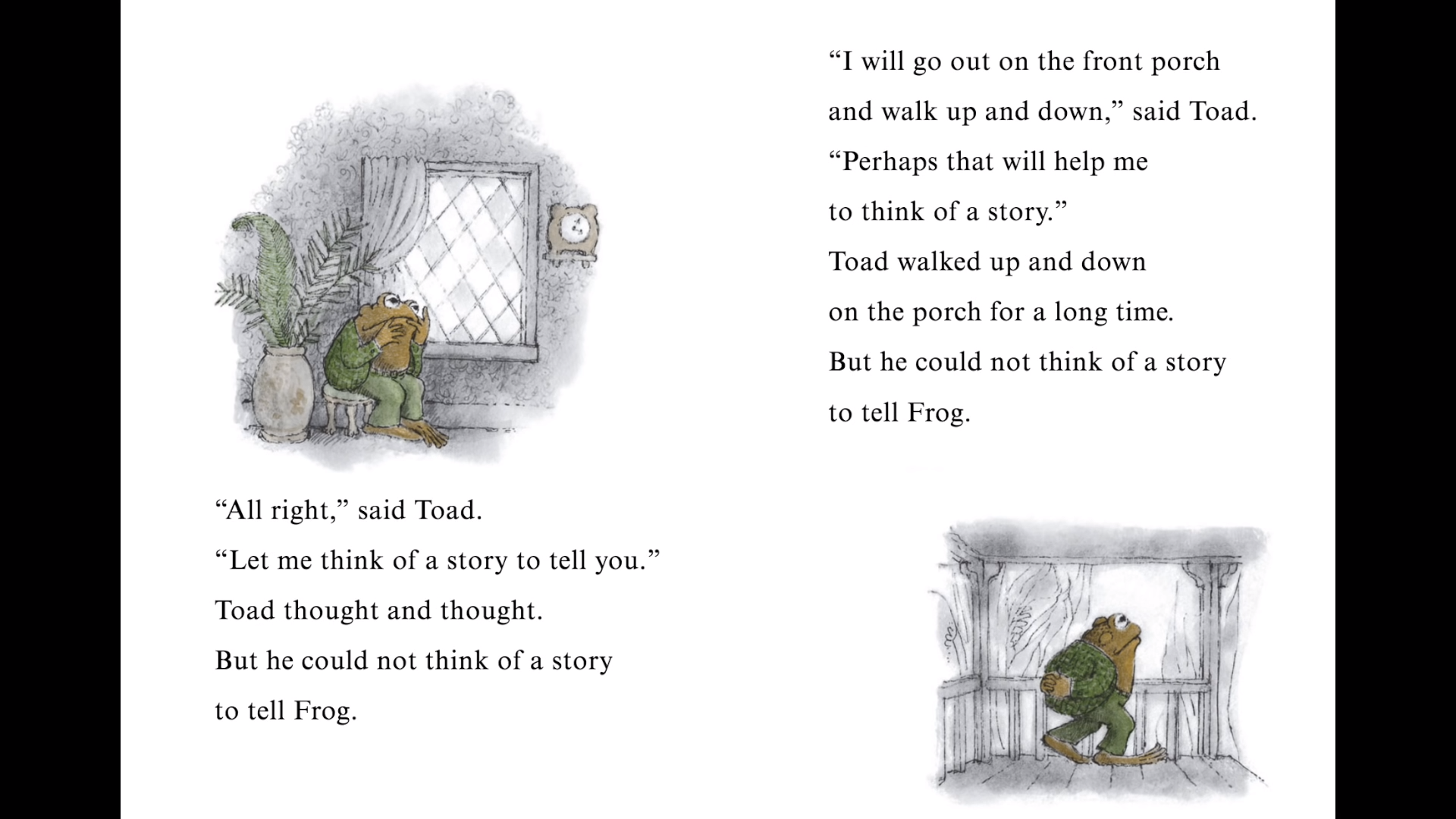 “I will go out on the front porch and walk up and down,” said Toad.
“Perhaps that will help me to think of a story.”
Toad walked up and down on the porch for a long time.  But he could not think of a story to tell Frog.
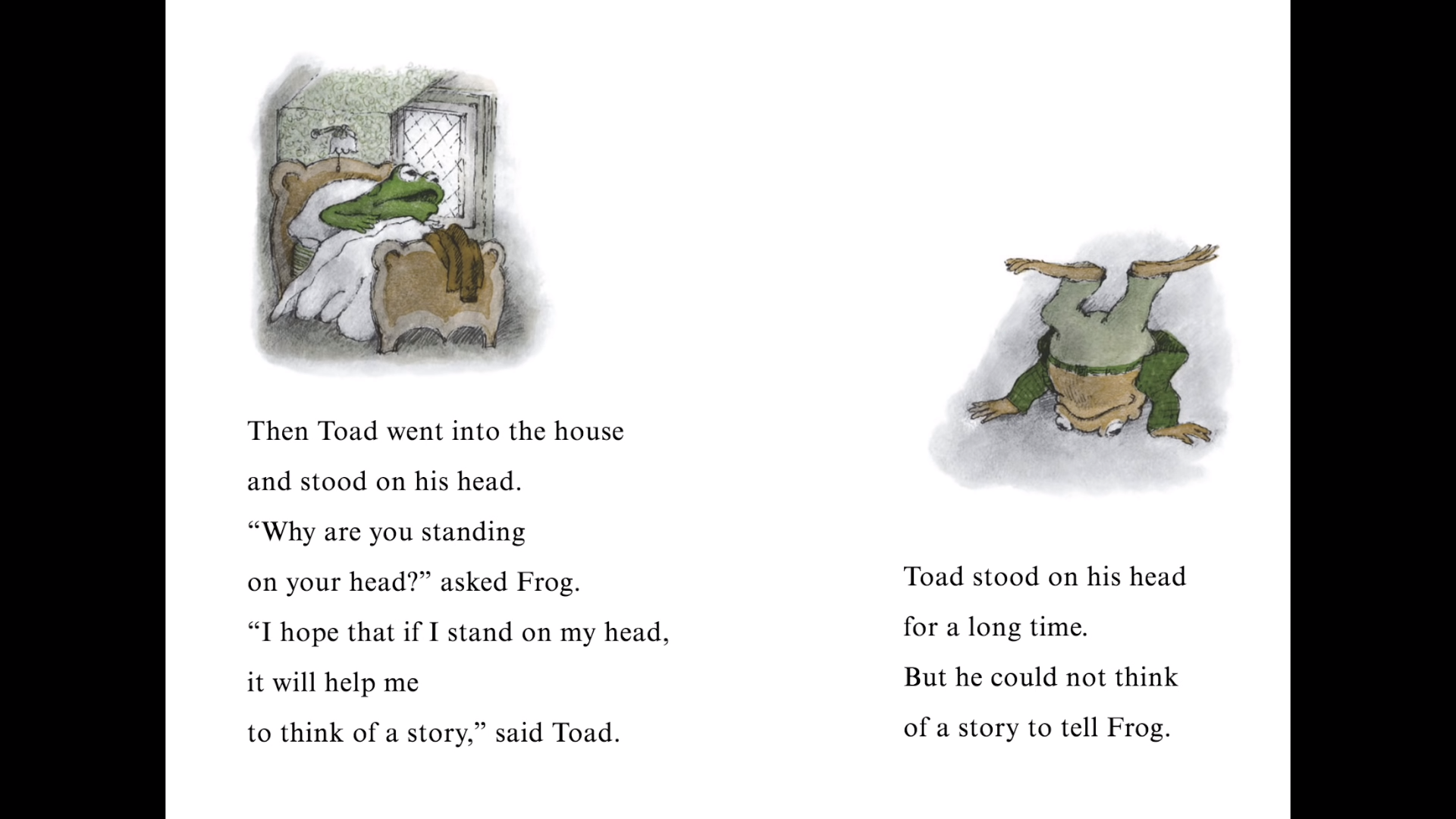 Then Toad went into the house and stood on his head.  
“Why are you standing on your head?” asked Frog.  
“I hope that if I stand on my head, it will help me to think of a story,” said Toad.
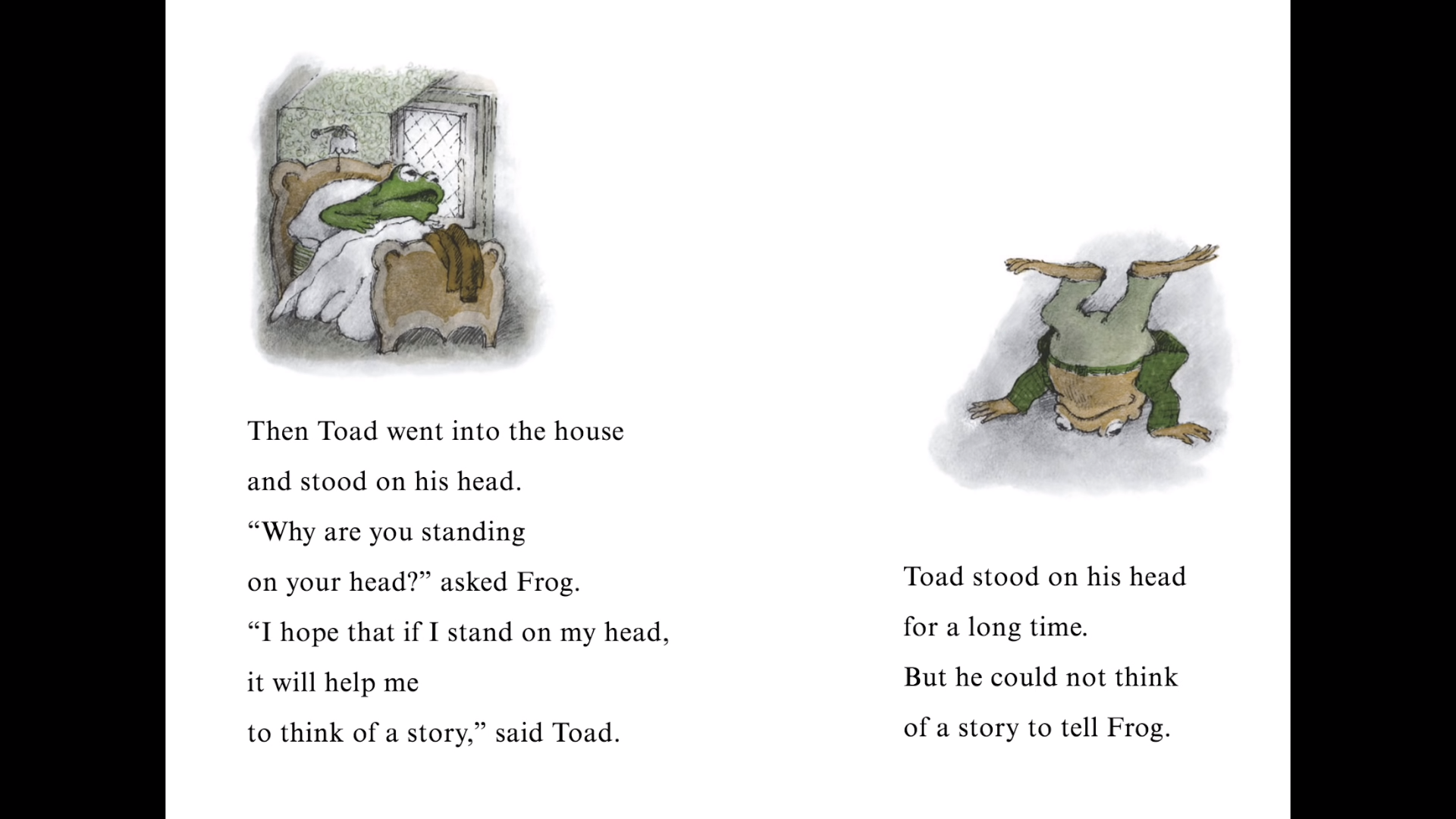 Toad stood on his head for a long time.  
But he could not think of a story to tell Frog.
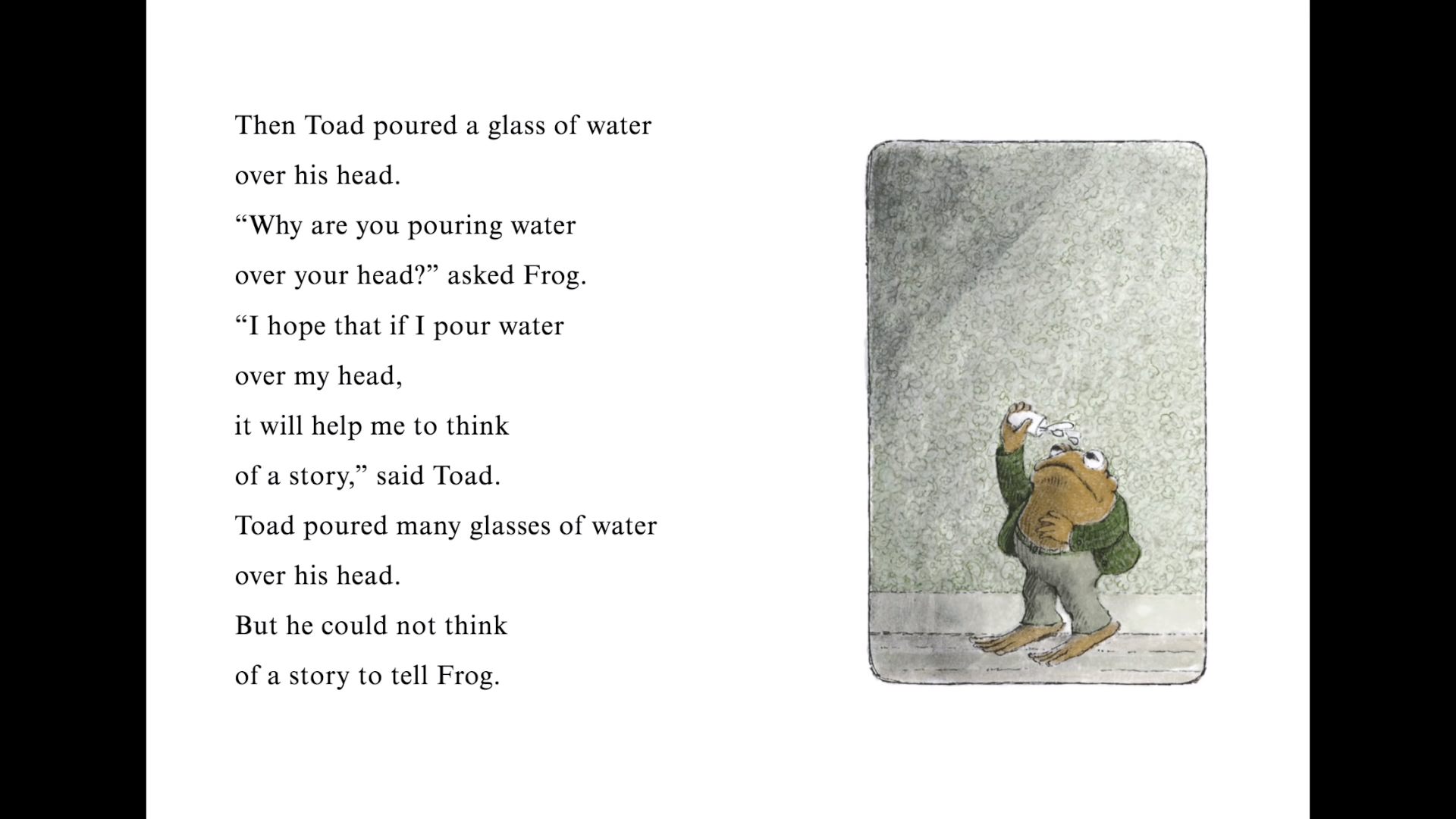 Then Toad poured a glass of water over his head. 
“Why are you pouring water on your head?” asked Frog.
“I hope that if I pour water over my head, it will help me to think of a story,” said Toad.
Toad poured many glasses of water over his head.
But he could not think of a story to tell Frog.
Then Toad began to bang his head against the wall.
“Why are you banging your head against the wall?” asked Frog. 
“I hope that if I bang my head against the wall hard enough, it will help me to think of a story,” said Toad.
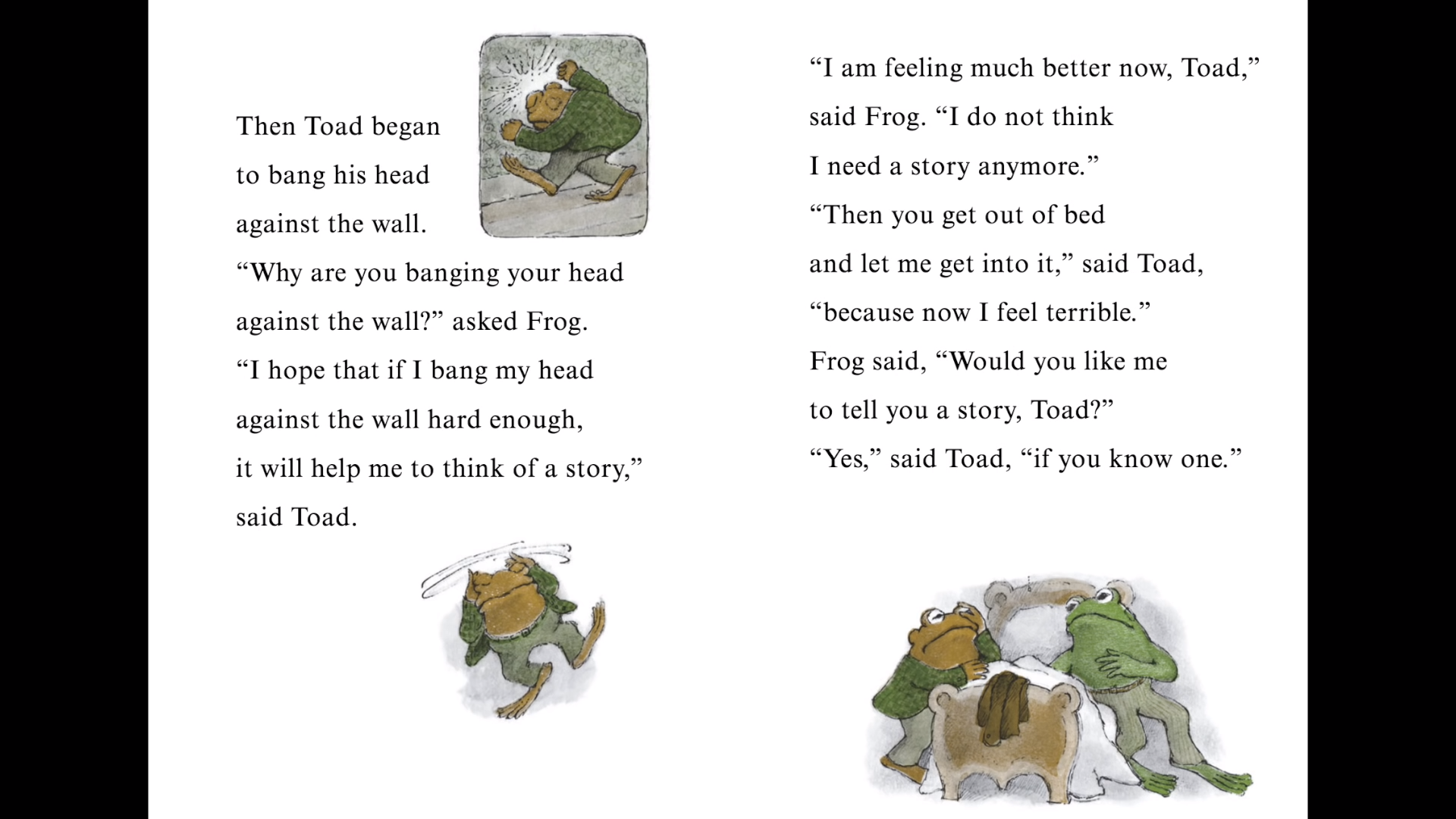 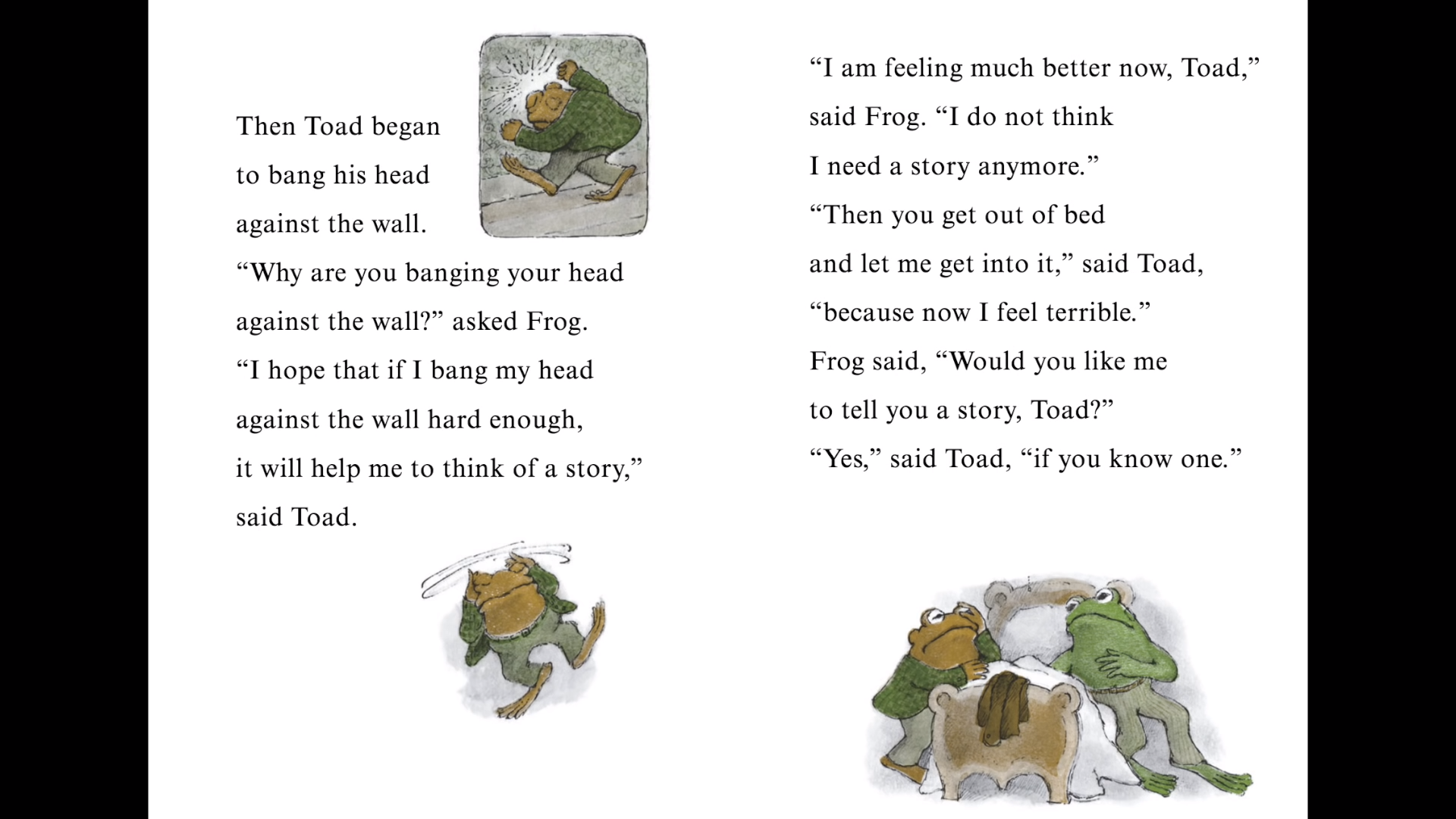 “I am feeling much better now, Toad,” said Frog.  “I do not think I need a story anymore.”
“Then you get out of bed and let me get into it,” said Toad, “because now I feel terrible.”
Frog said, “Would you like me to tell you a story Toad?”
“Yes,” said Toad, “if you know one.”
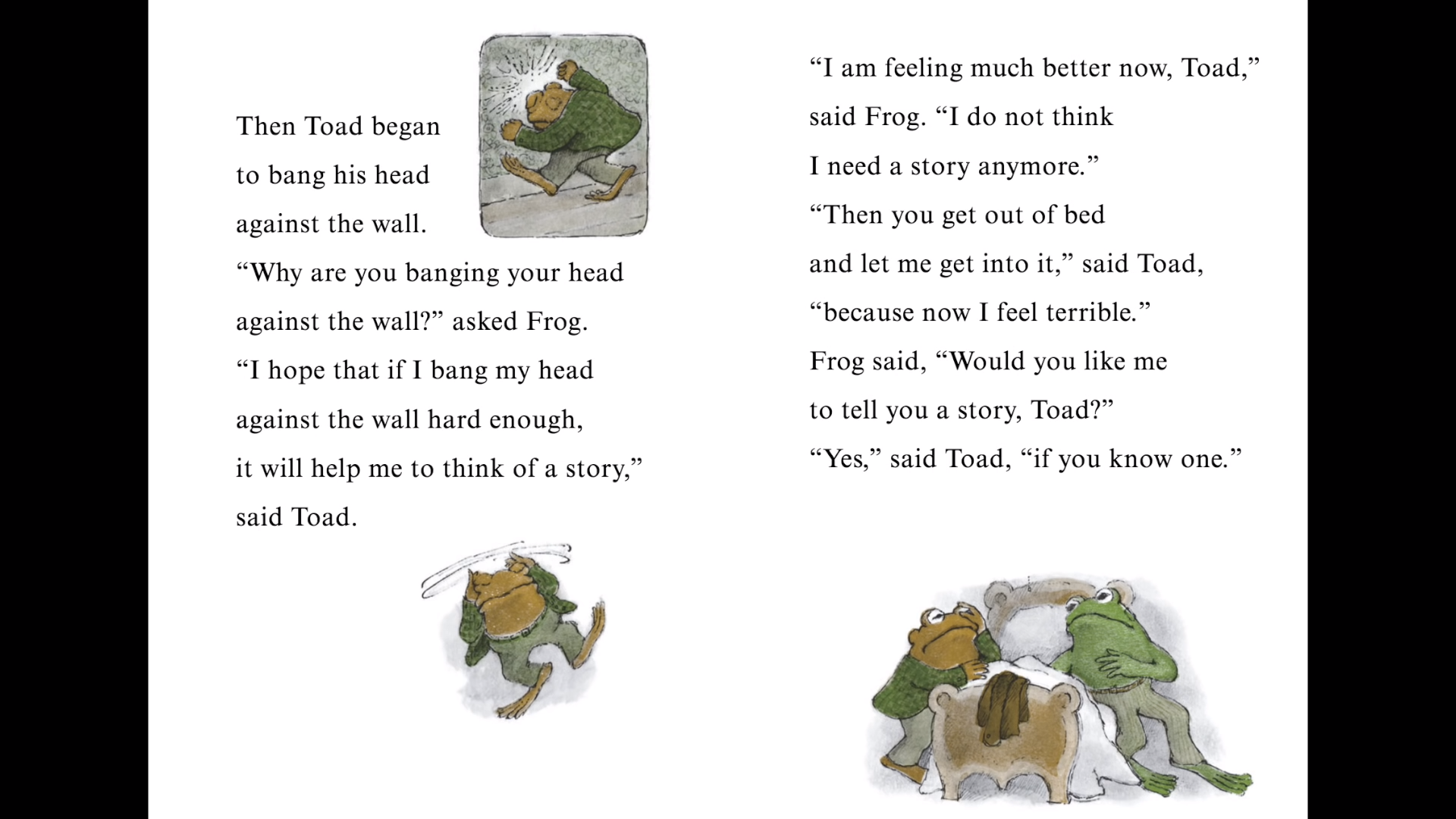 “Once upon a time,” said Frog, “there were two good friends, a frog and a toad.
The frog was not feeling well. 
He asked his friend the toad to tell him a story.
The toad could not think of a story.
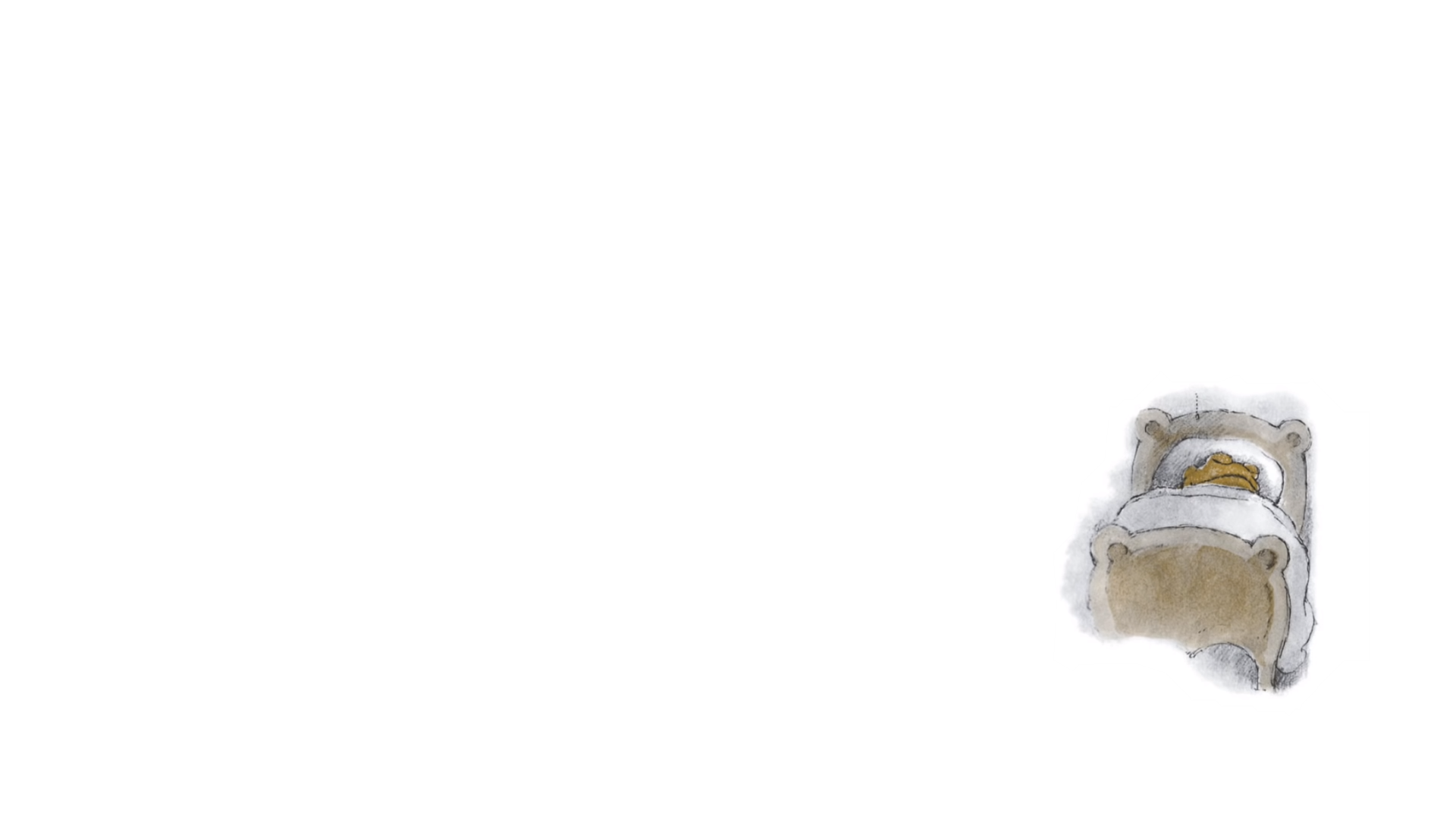 “He walked up and down on the porch, but he couldn’t think of a story.
He stood on his head, but he could not think of a story. 
He poured water over his head, but he could not think of a story.
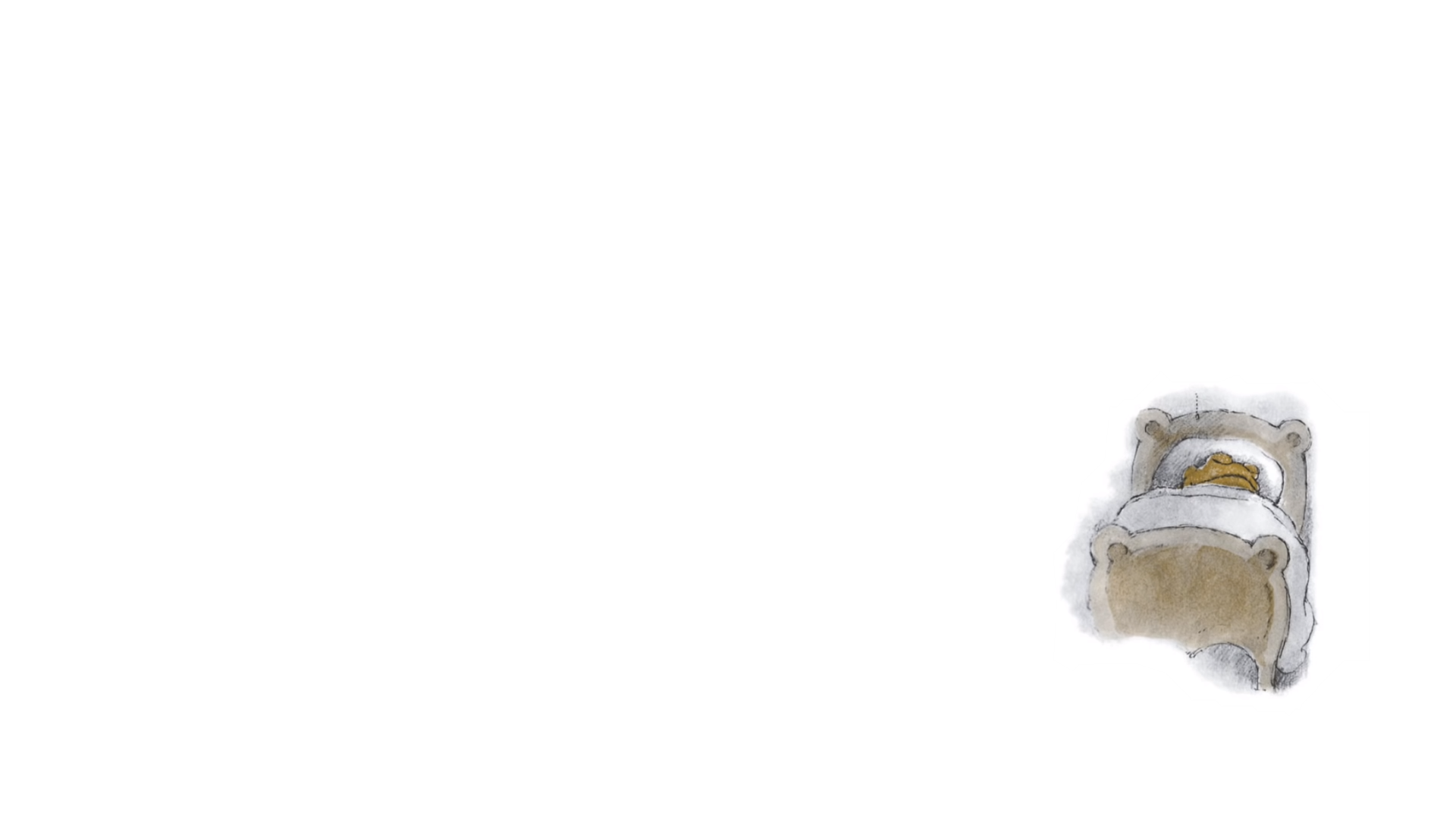 “He banged his head against the wall, but he still could not think of a story. 
Then the toad did not feel so well, and the frog was feeling better.  
So, the toad went to bed and the frog got up and told him a story. 
The end.”
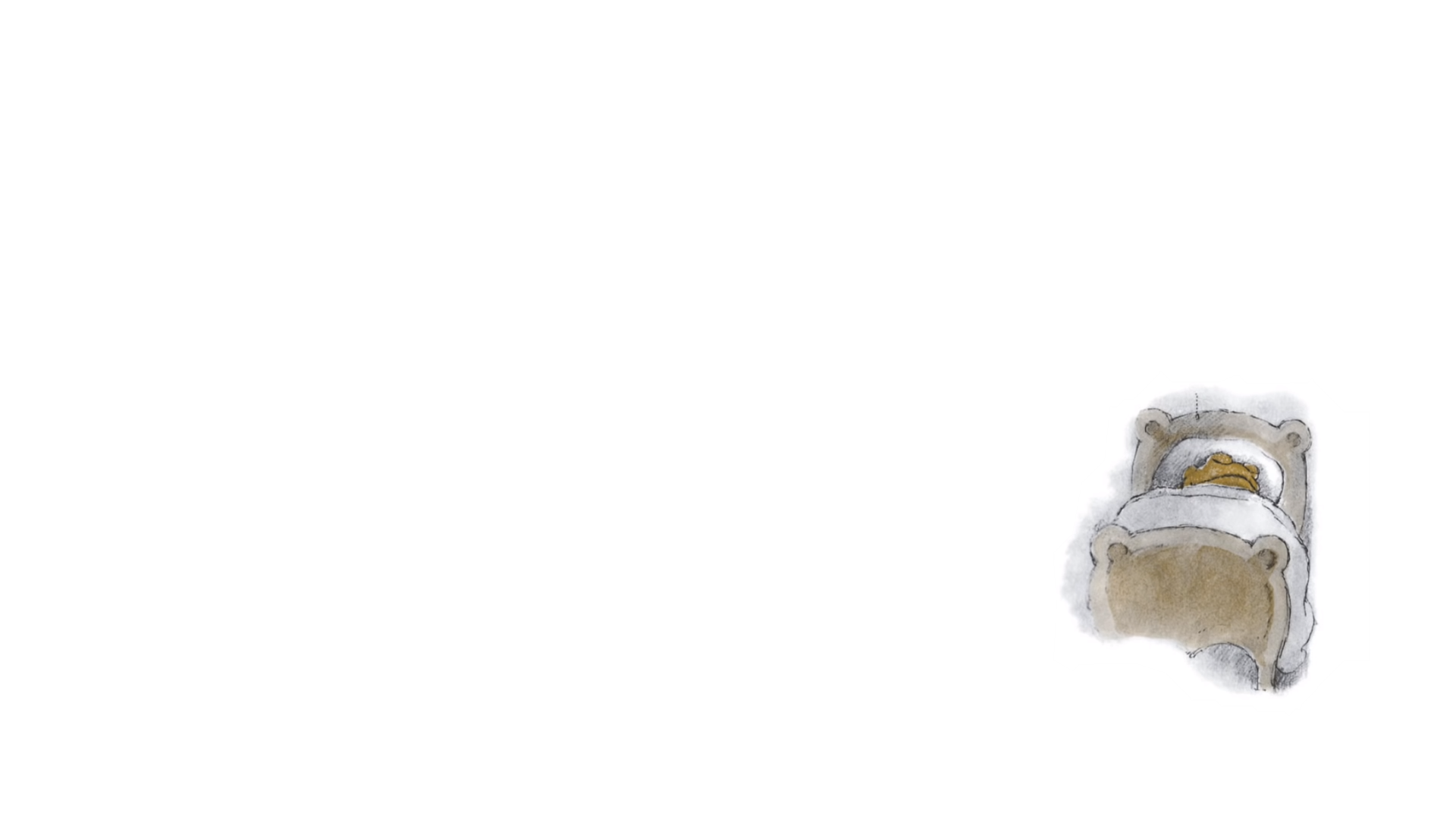 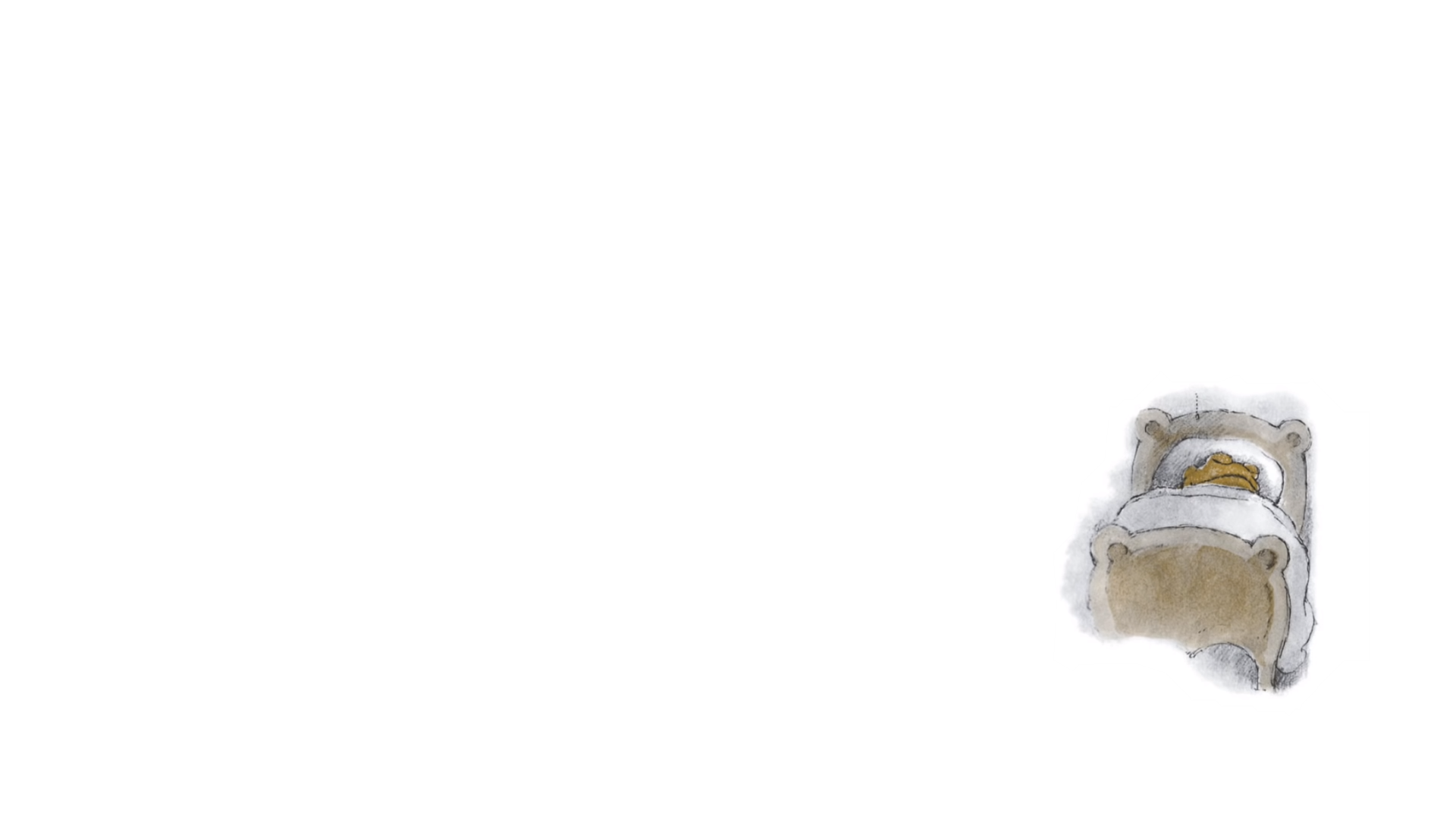 But Toad did not answer.
He had fallen asleep.
REVIEW
How did Frog feel at the 
start of the story?
He felt terrible.
How does Frog feel at the 
end of the story?
He feels much better.
Now how does Toad feel?
Now he feels terrible.
Why does Toad feel terrible?
He banged his headagainst the wall.
What did Toad do to 
think of a story?
He walked up and down.
He stood on his head.
He poured water on his head.
He banged his head against the wall.
What story did Frog tell Toad?
He said what happened.
MAKE a STORY
mad lib
Two Animals
mad lib
Four actions
the animals can do
mad lib
Three feelings
_______ and _______
Once upon a time, there were two good friends, a ________ and a ________.

The ________ was feeling ________. 
He asked his friend the toad to tell him a story.

The ________ could not think of a story.
He __________________________, 
but he couldn’t think of a story.

He __________________________, 
but he could not think of a story. 

He __________________________, 
but he could not think of a story.
He __________________________, 
but he still could not think of a story. 

Then the ________ felt ________, and the ________ was feeling ________.  

So, the ________ went to bed and the ________ got up and told him a story.
The End
VOCABULARY
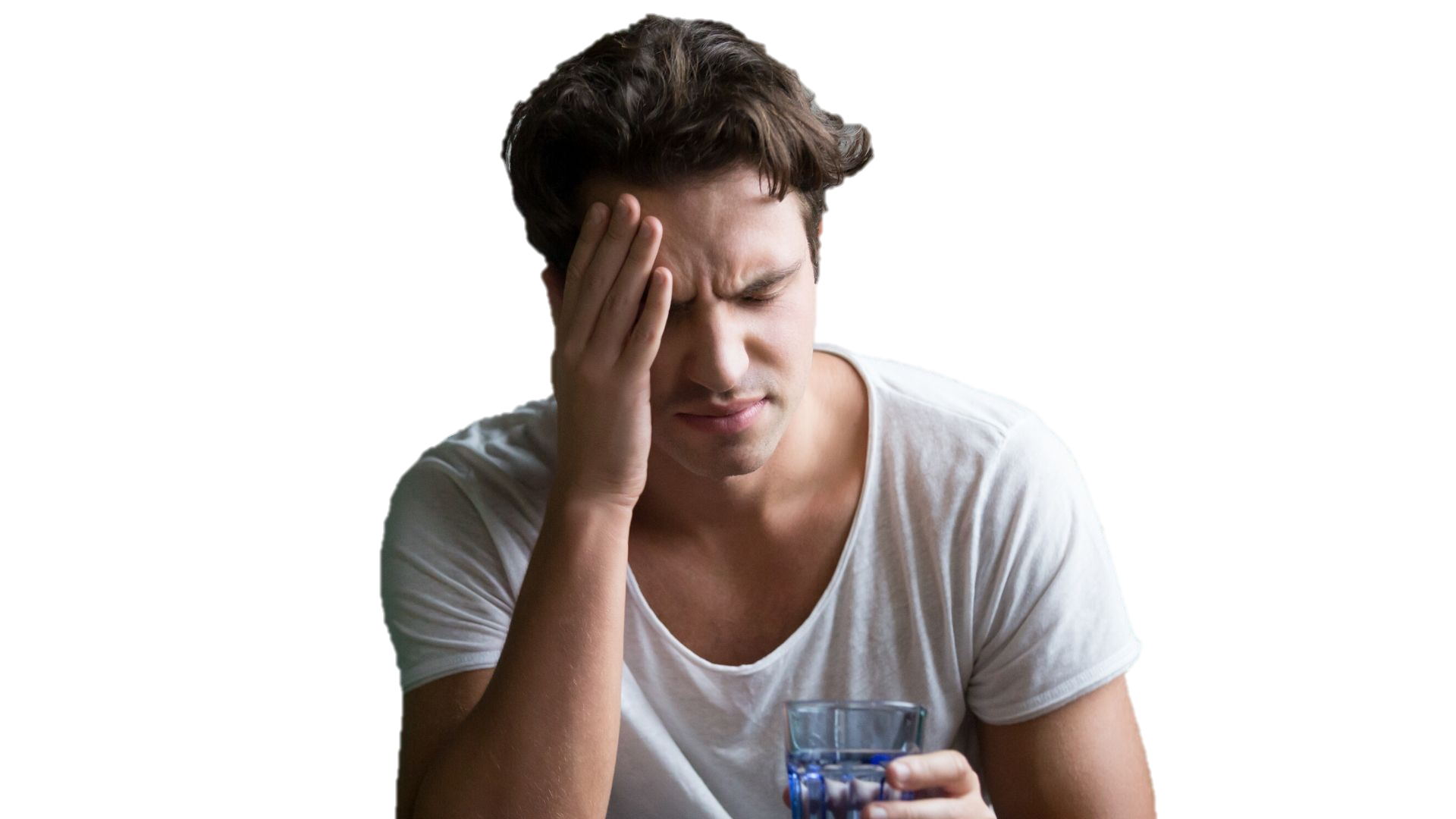 You look green.
sick
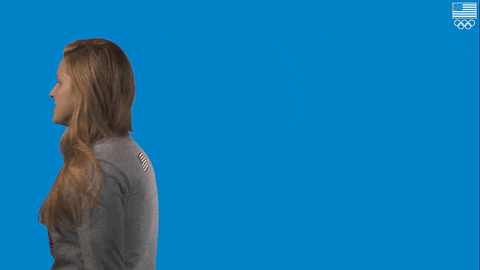 up and down
walk
walking
walked
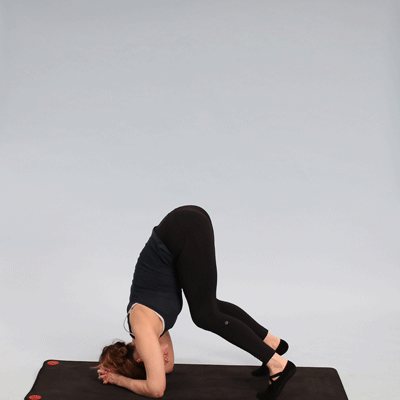 on your head
stand
standing
stood
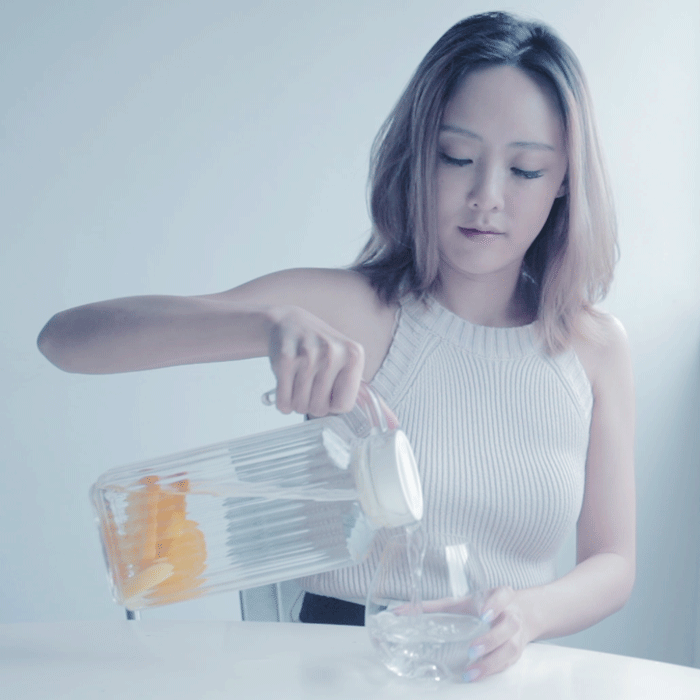 a glass of water
pour
pouring
poured
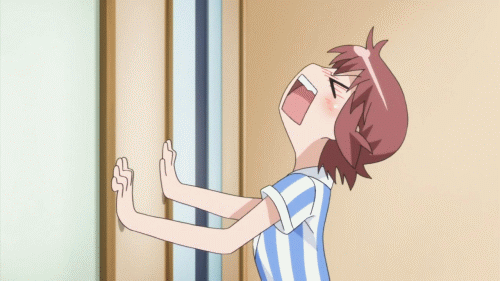 your head against a wall
bang
banging
banged
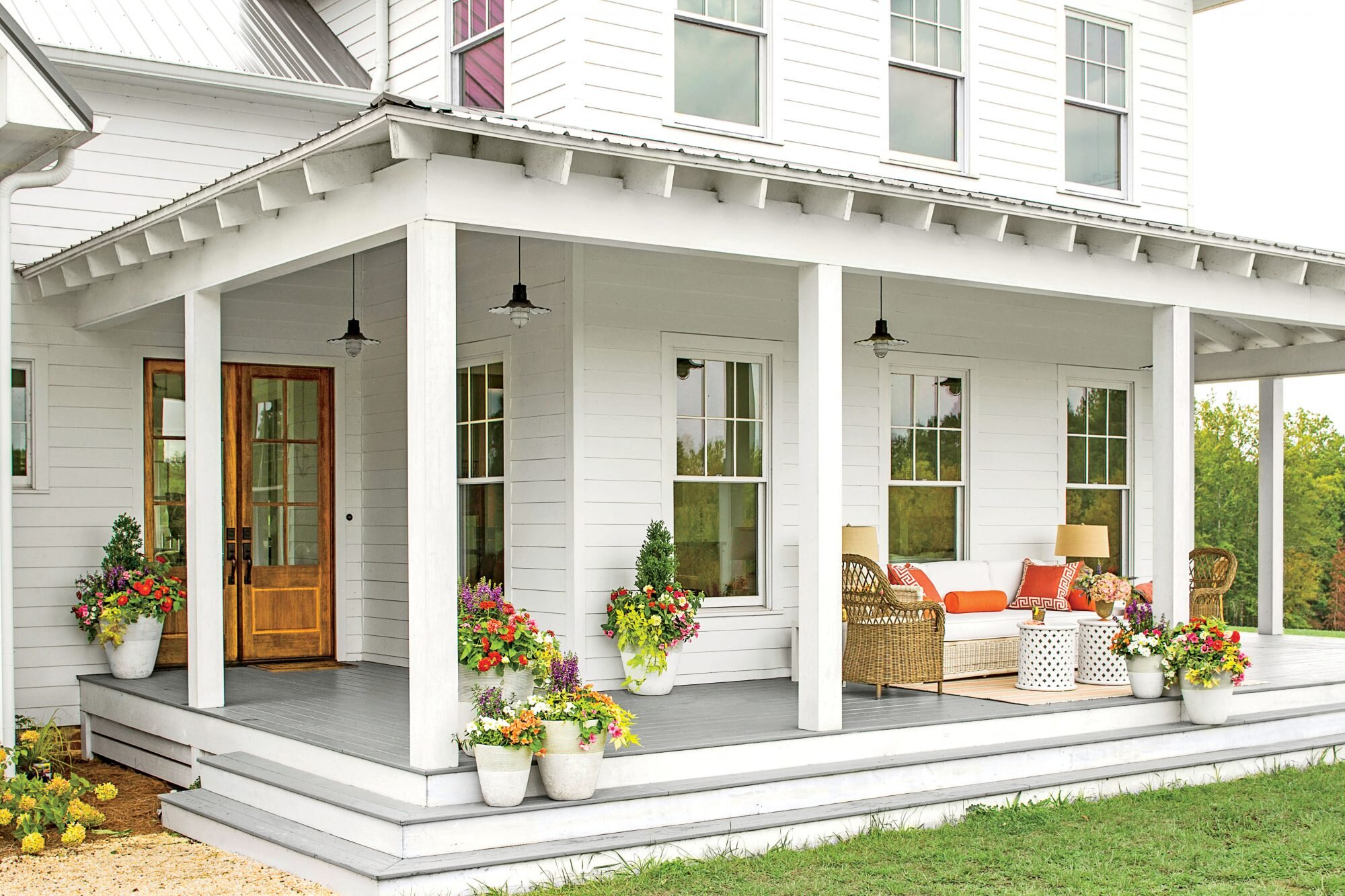 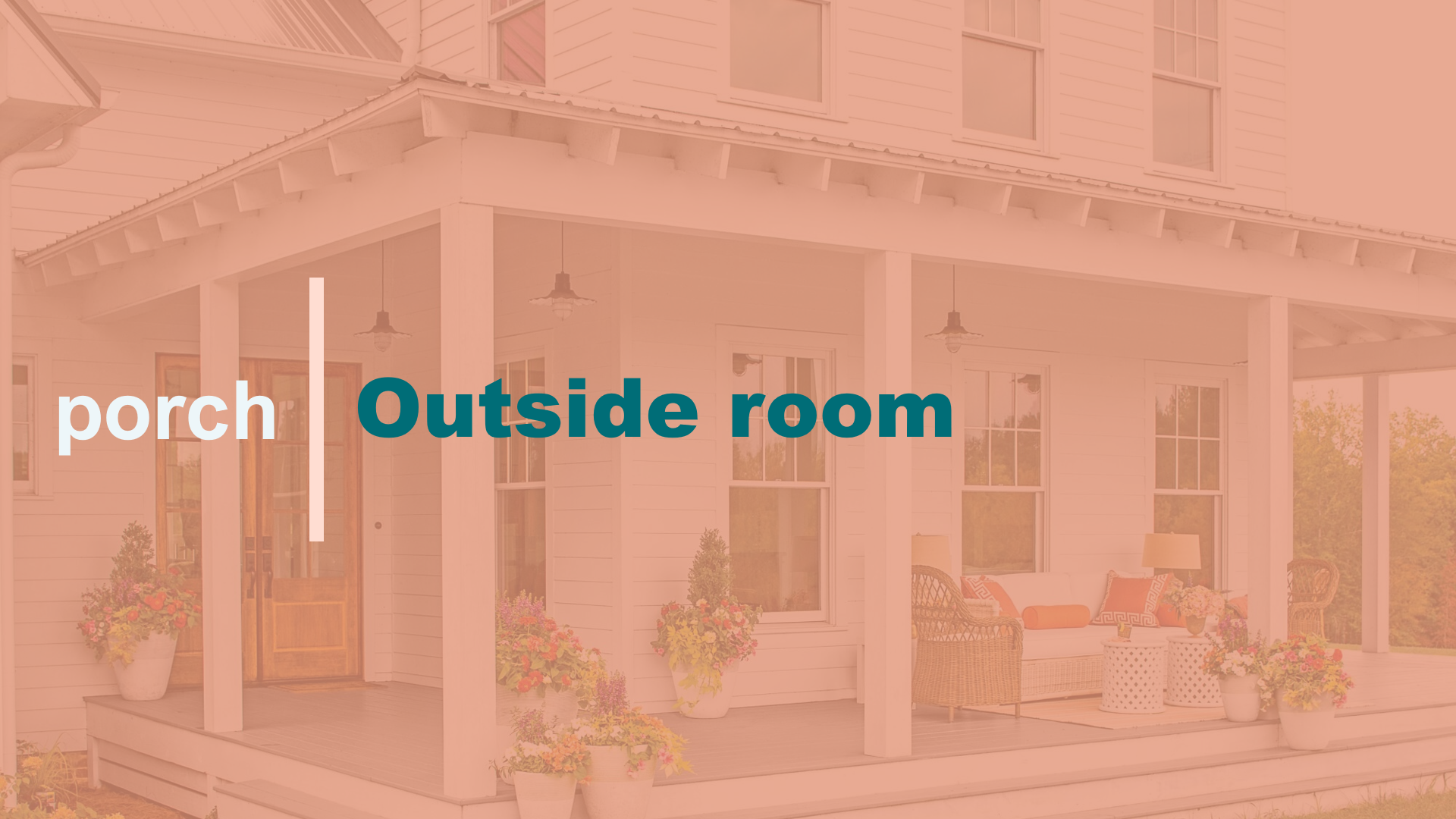 porch
Outside room
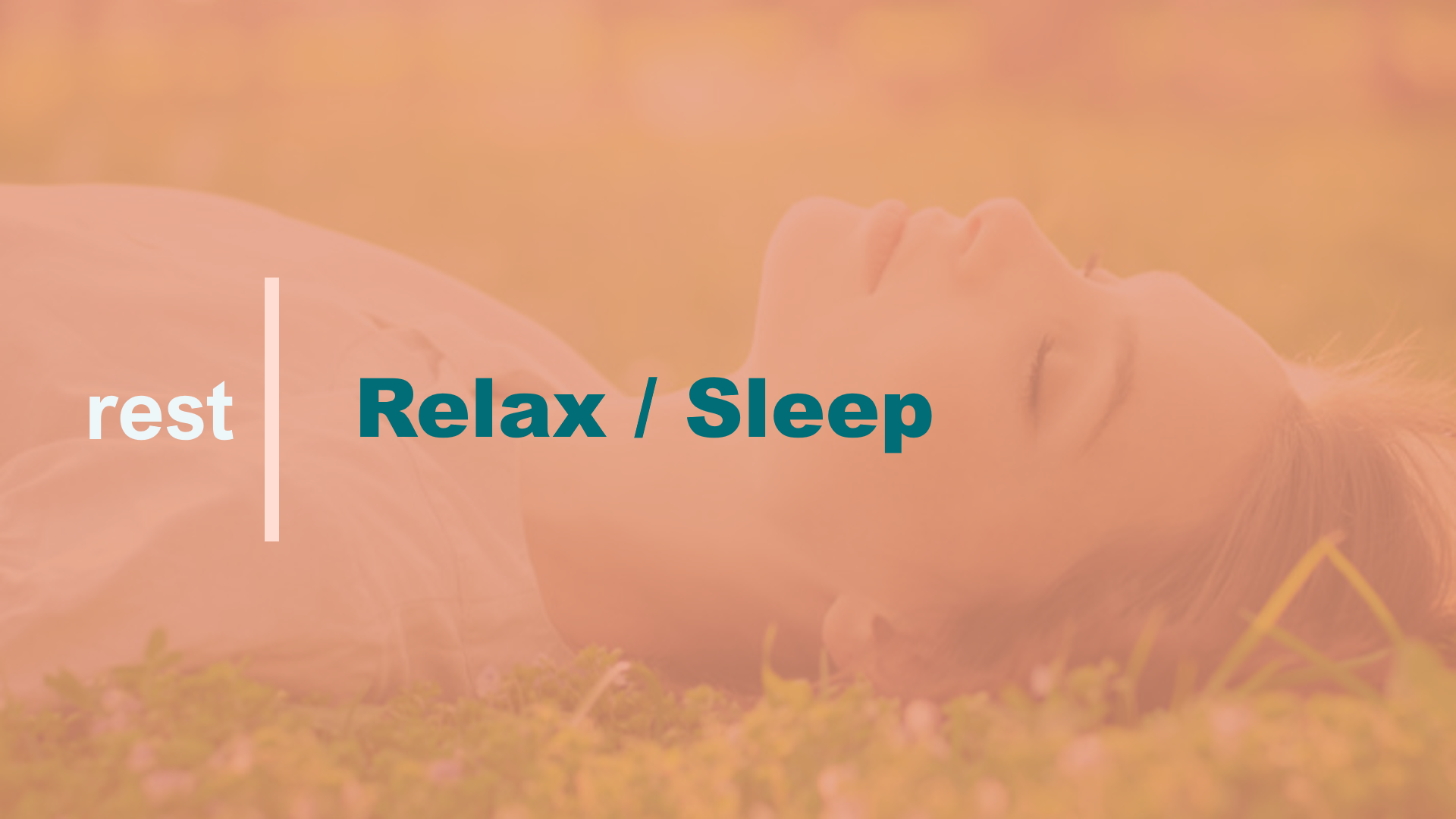 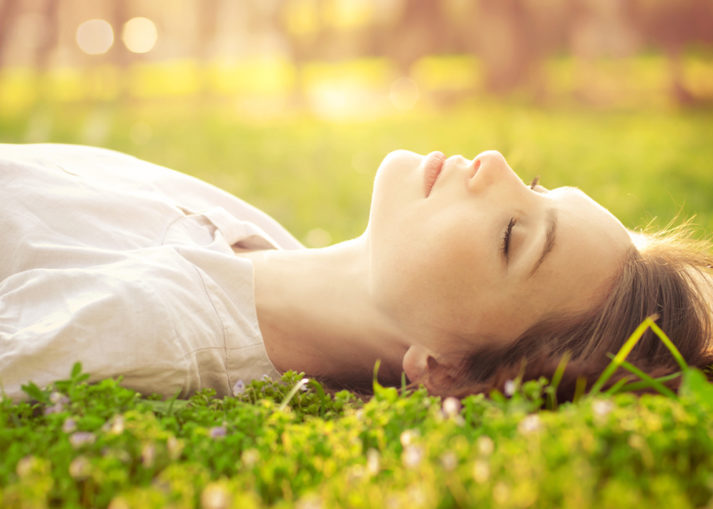 rest
Relax / Sleep
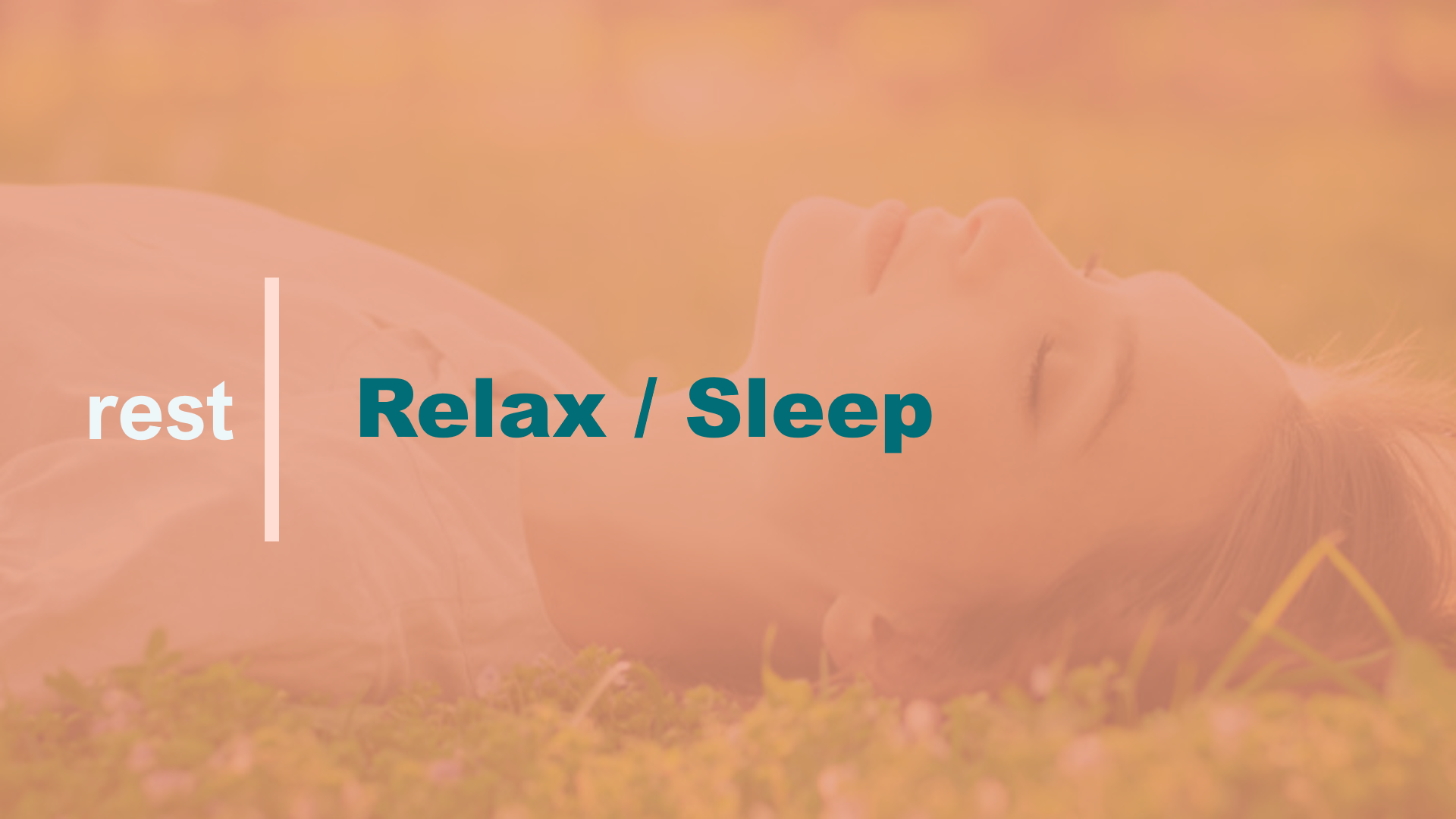 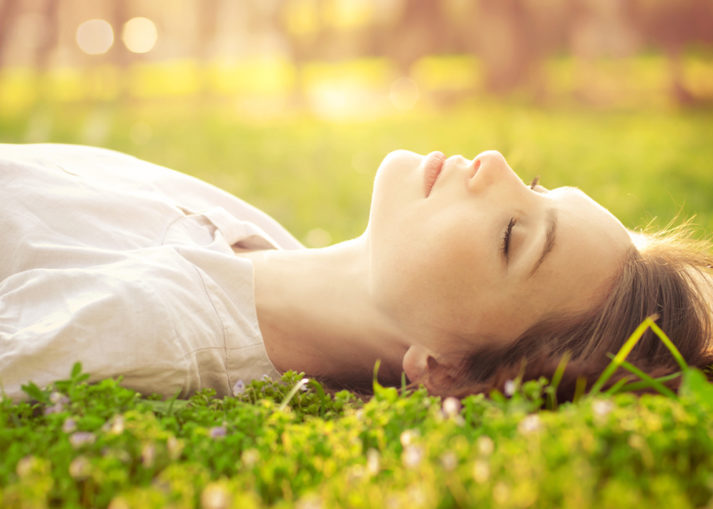 rest
Relax / Sleep
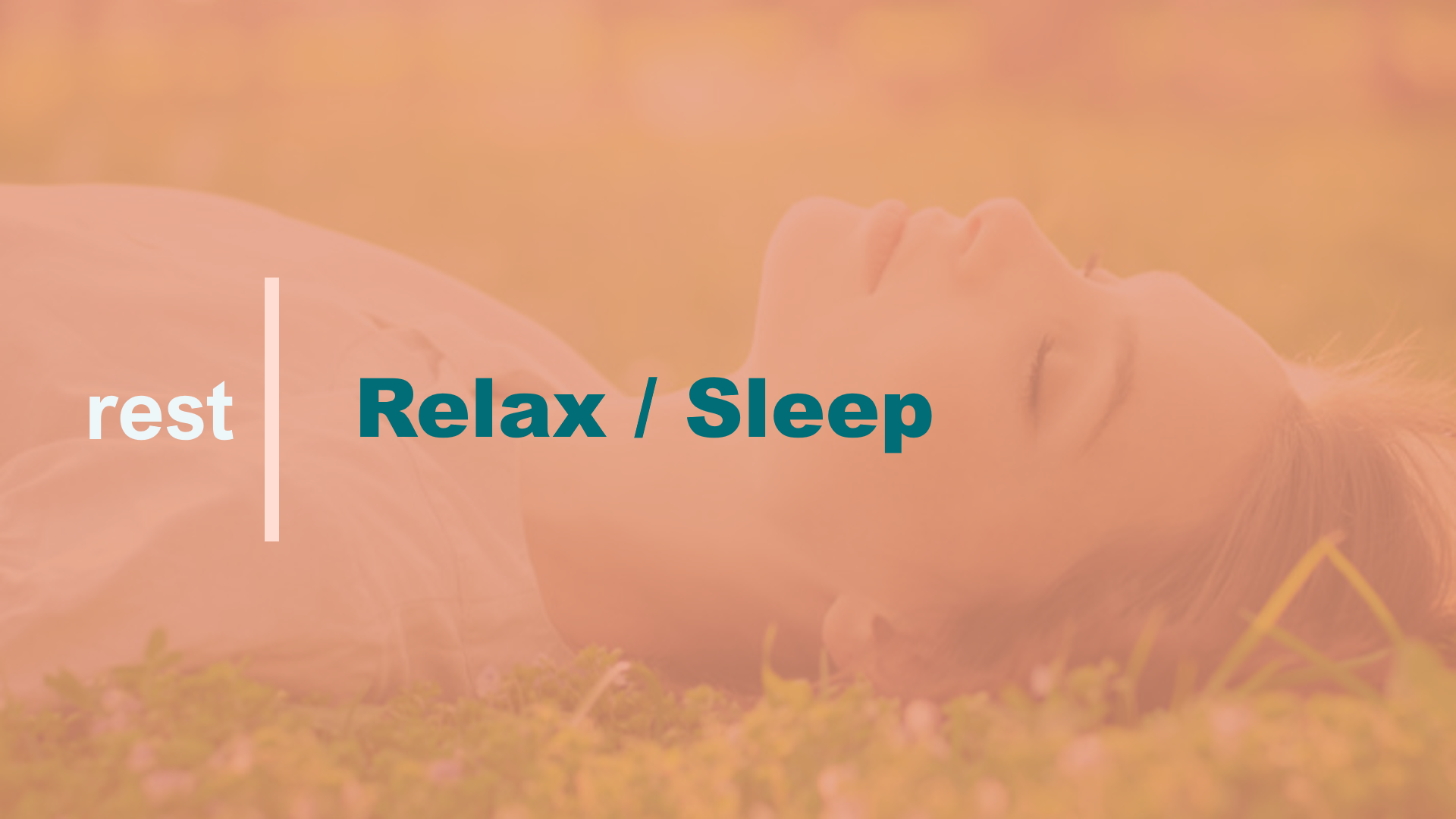 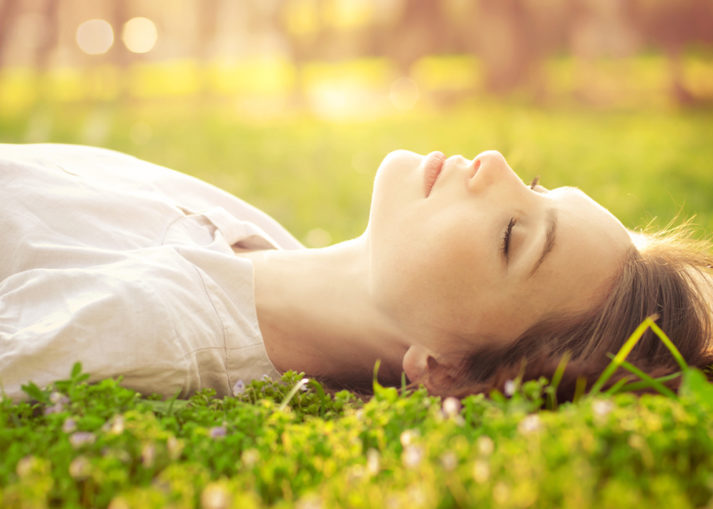 rest
Relax / Sleep
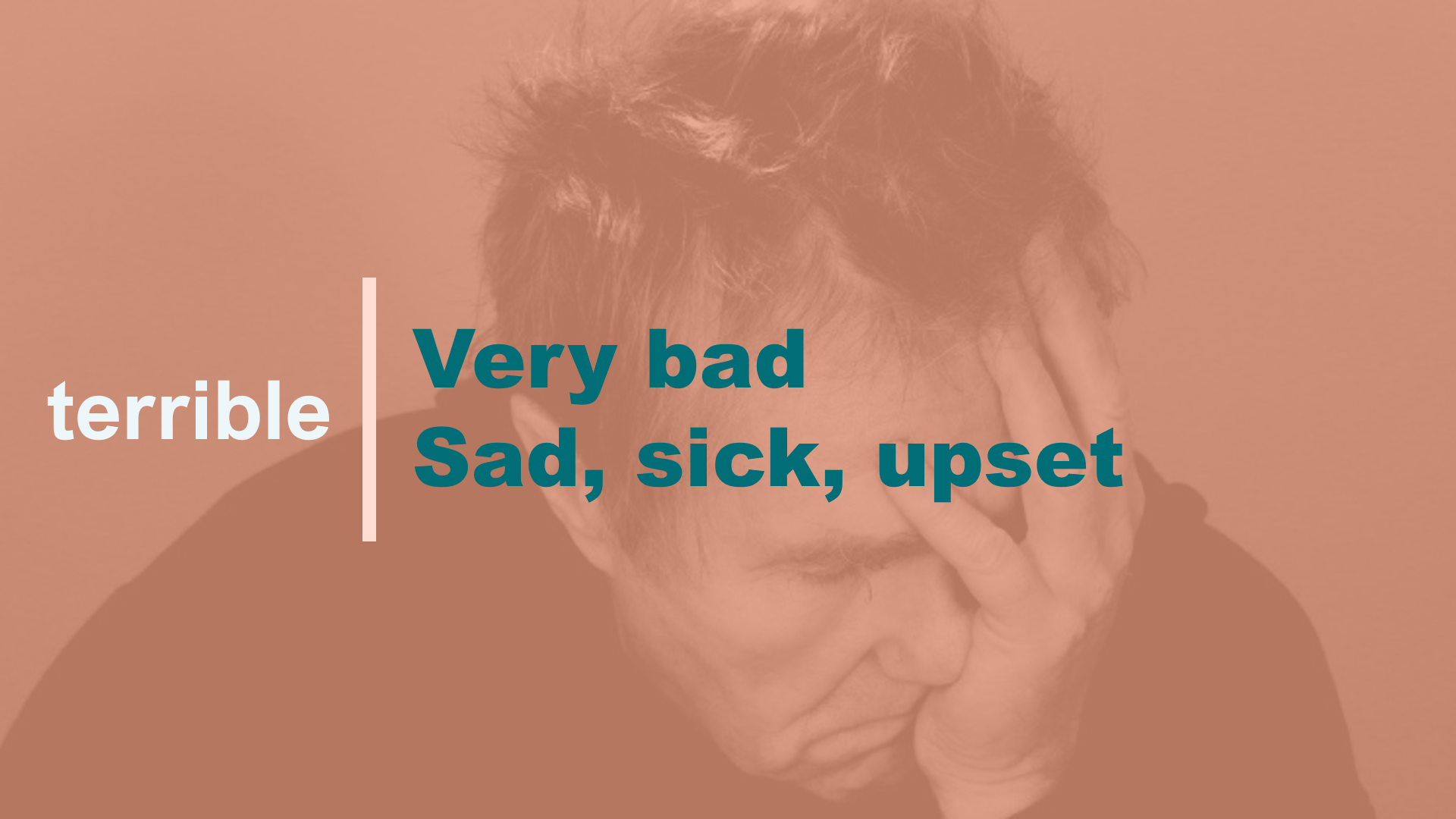 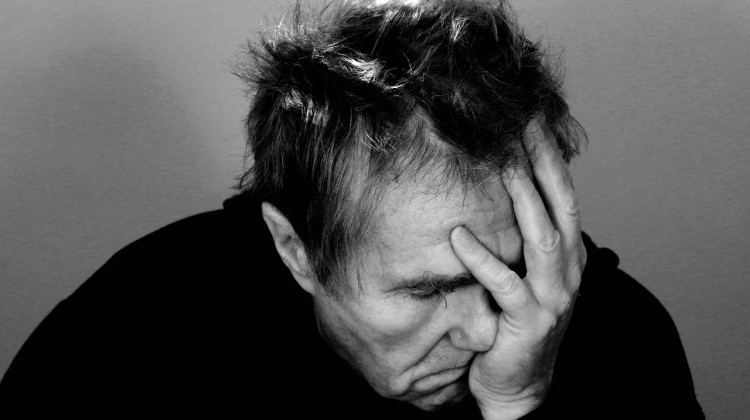 Very bad 
Sad, sick, upset
terrible